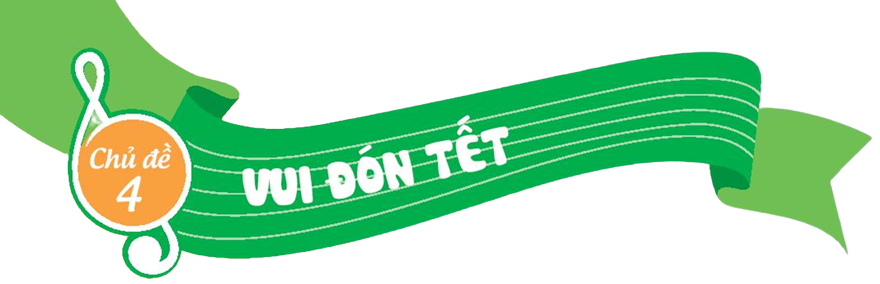 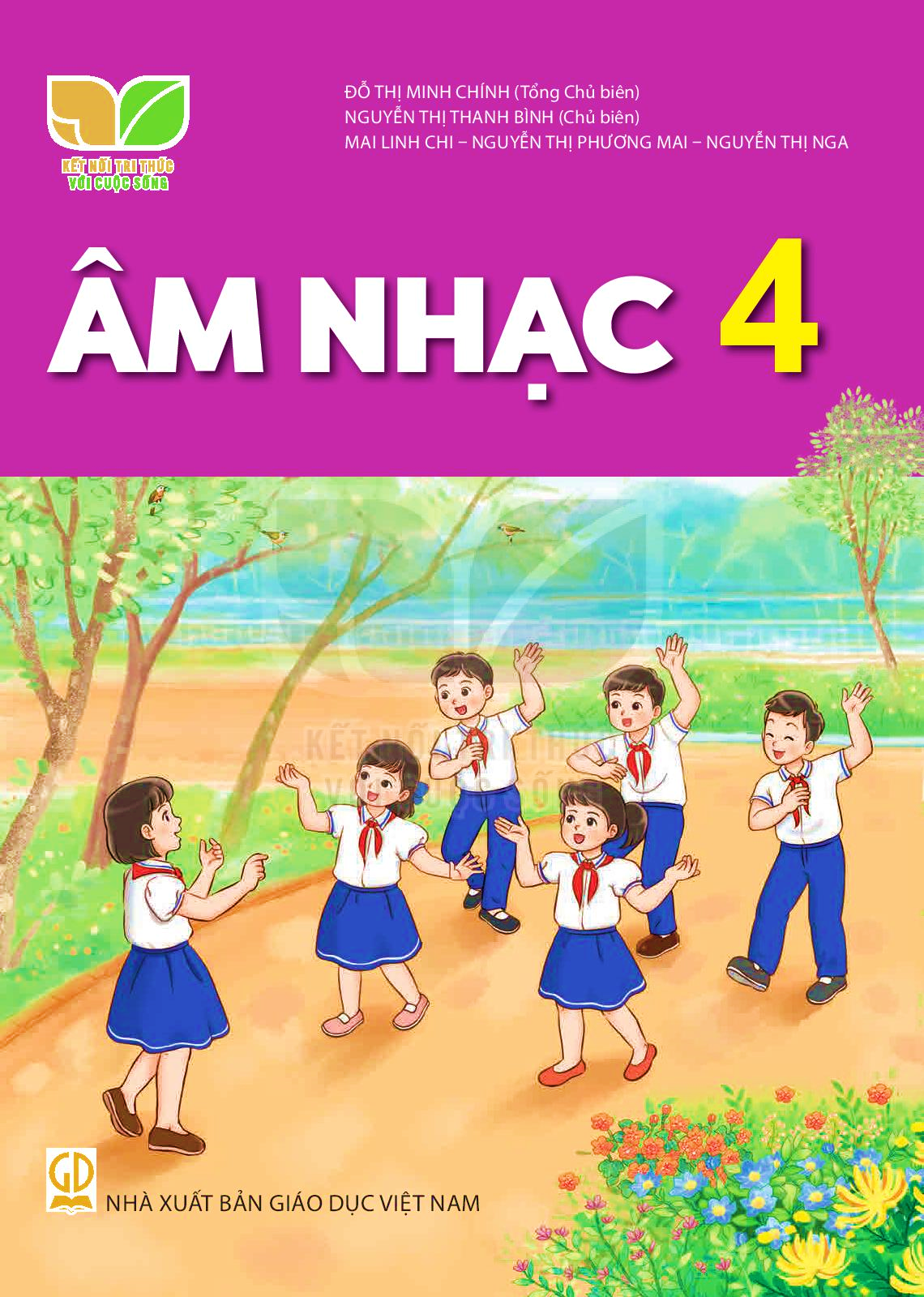 TIẾT 1
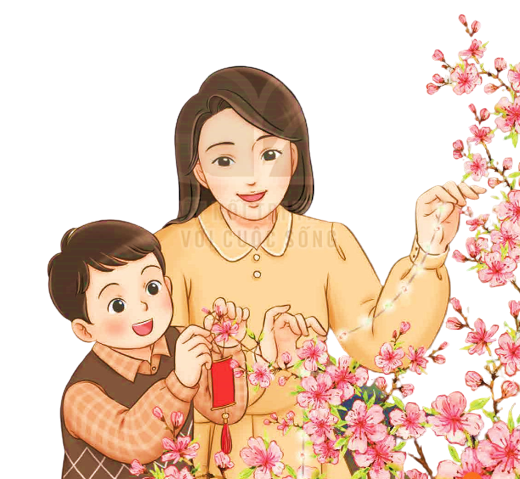 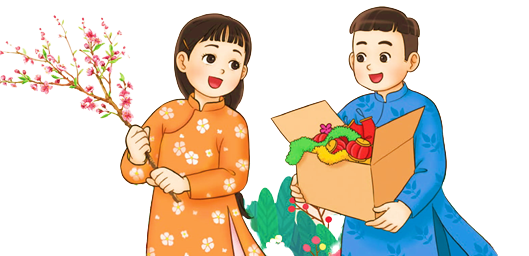 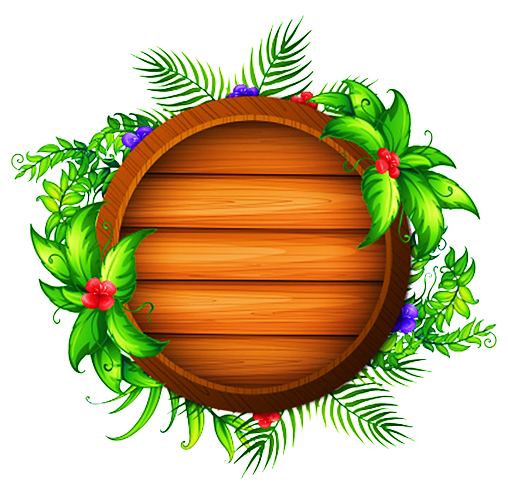 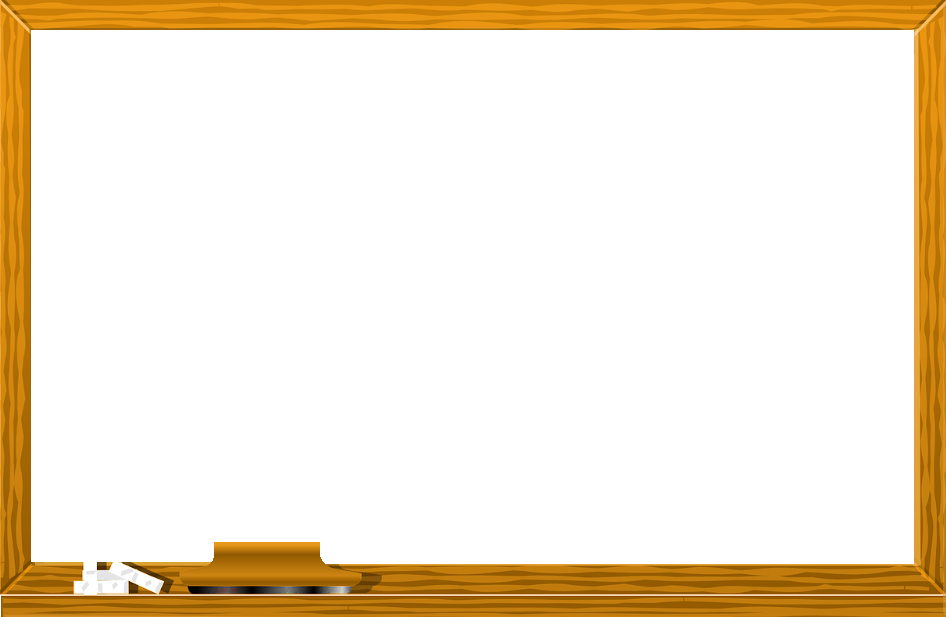 KHỞI
ĐỘNG
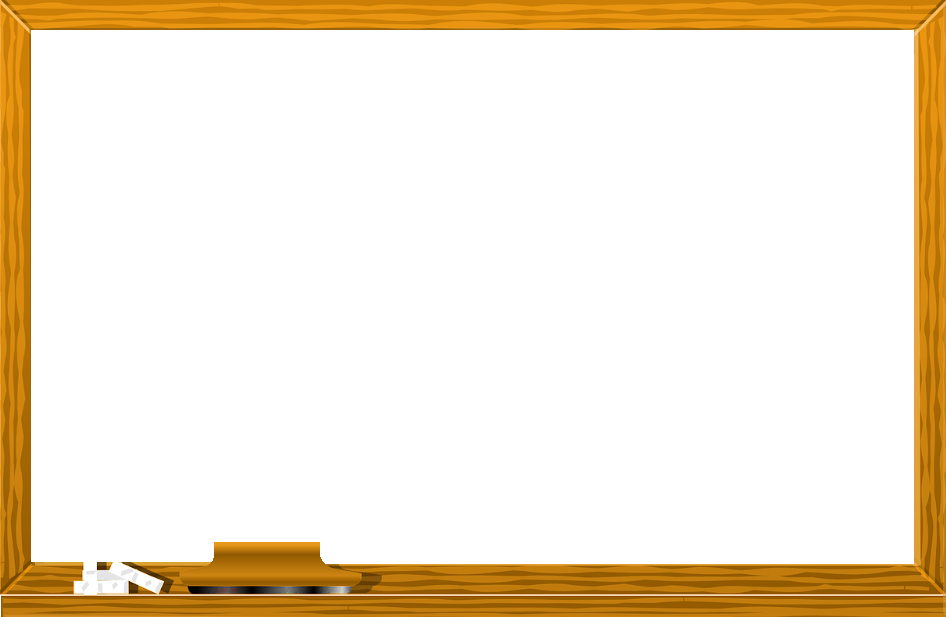 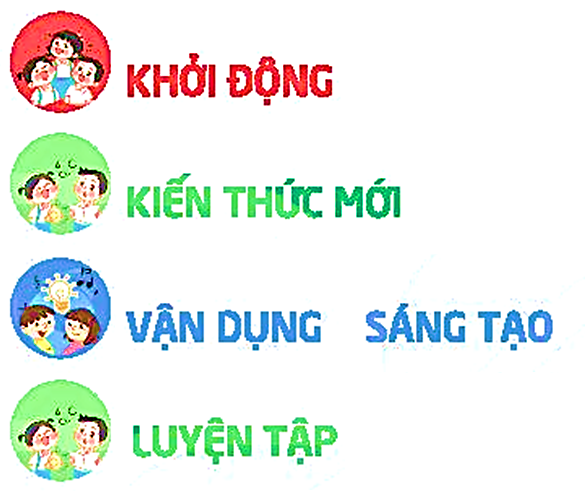 Trò chơi: “Ai biết nhiều nhất”.
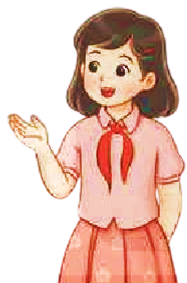 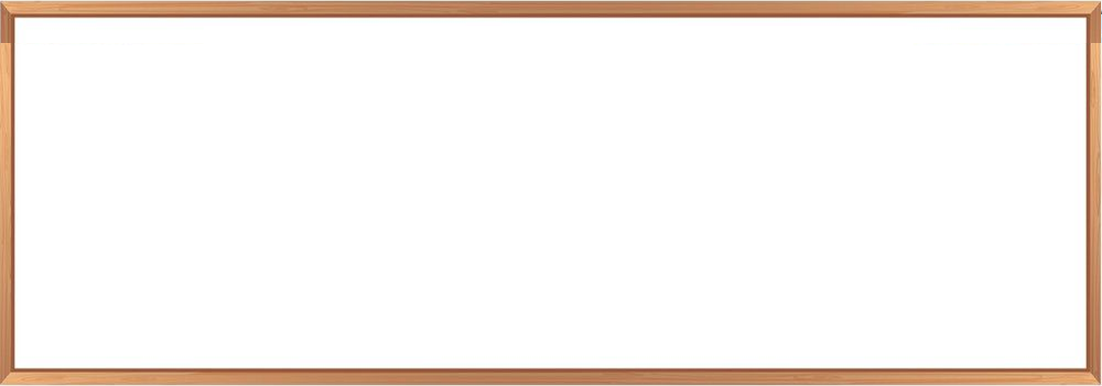 * Luật chơi: Các đội luân phiên kể tên các loài hoa (không trùng lặp), đếm ngược trong 5 giây, đội nào không kể được hoặc lặp lại tên loài hoa là thua. Đội thắng được nhận sticker, kẹo hoặc tràng vỗ tay của cả lớp.
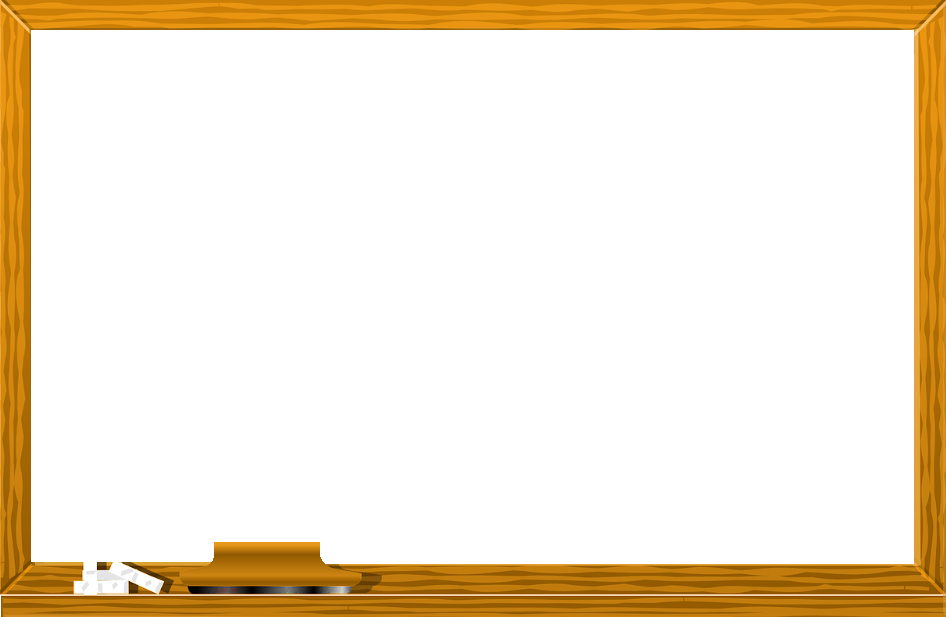 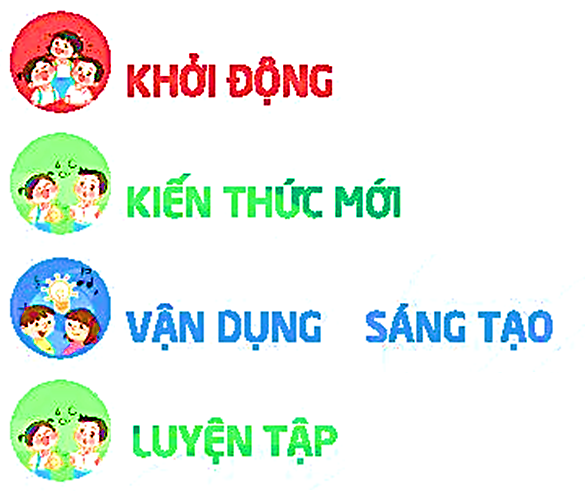 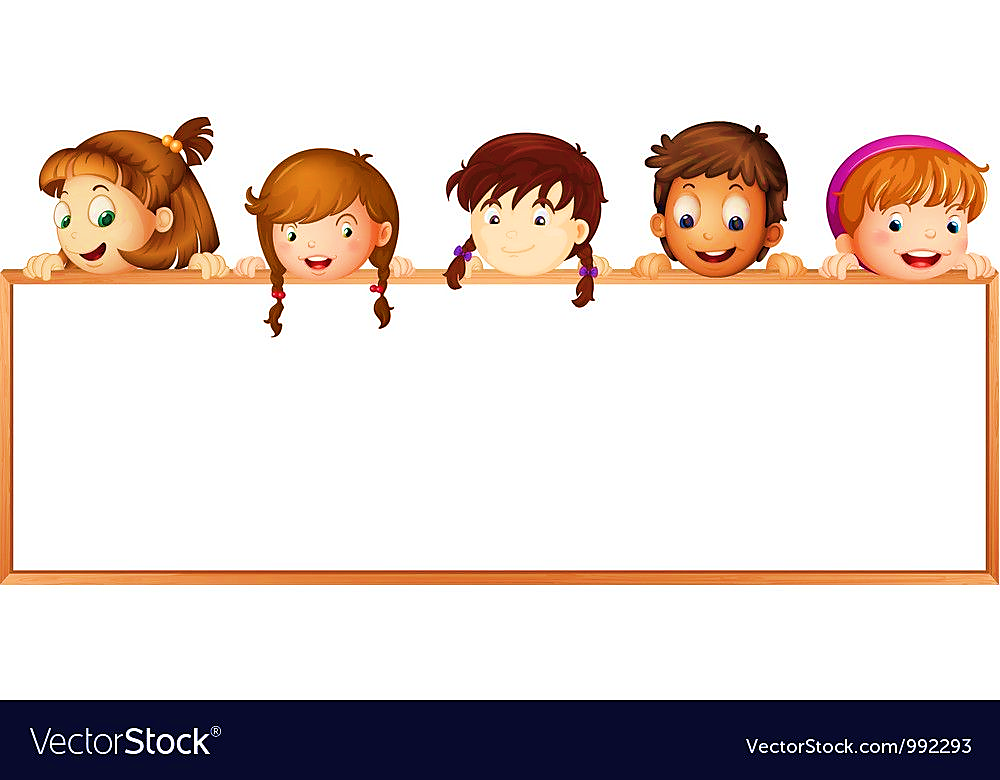 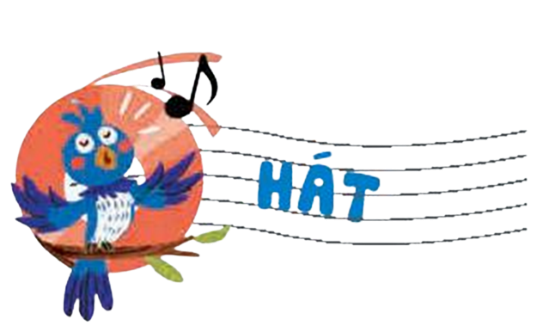 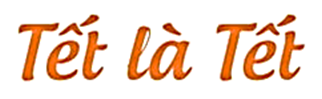 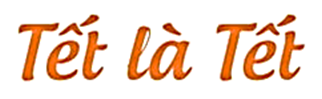 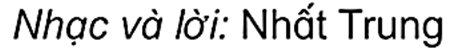 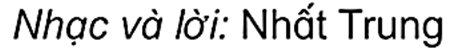 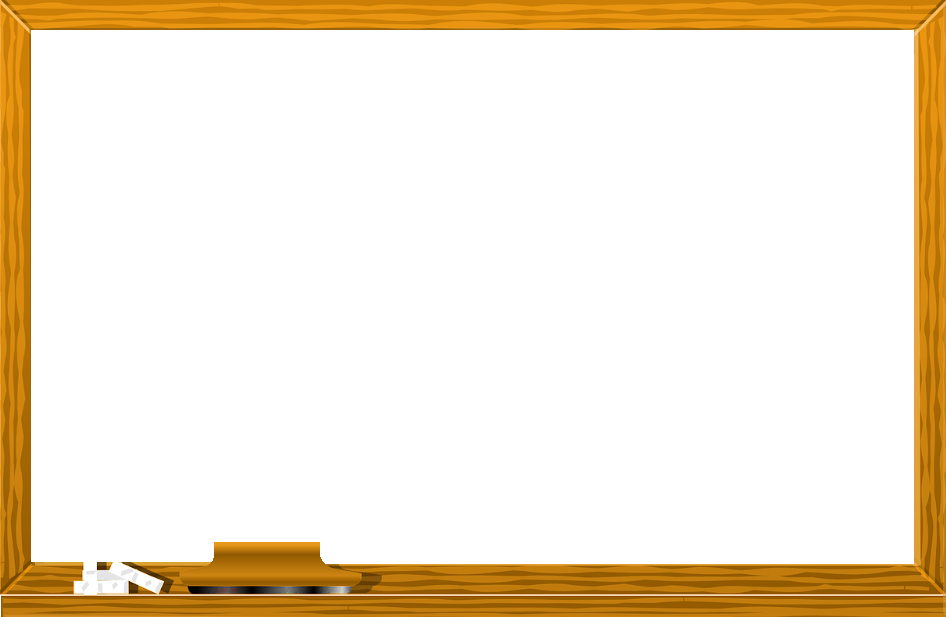 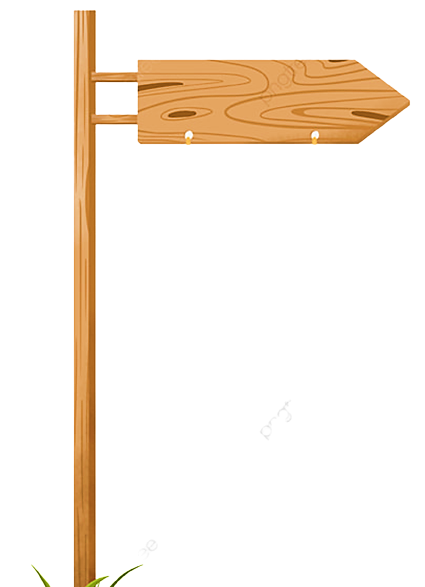 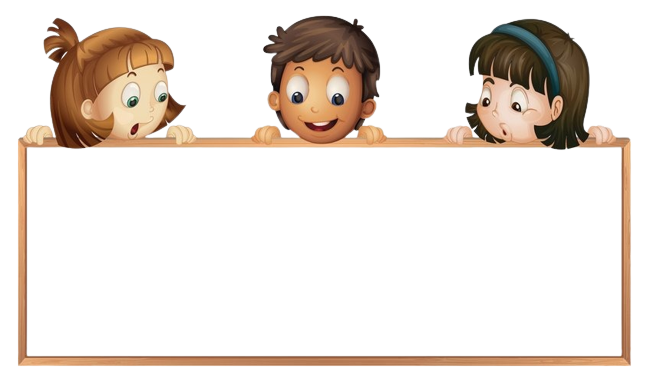 TÁC GIẢ
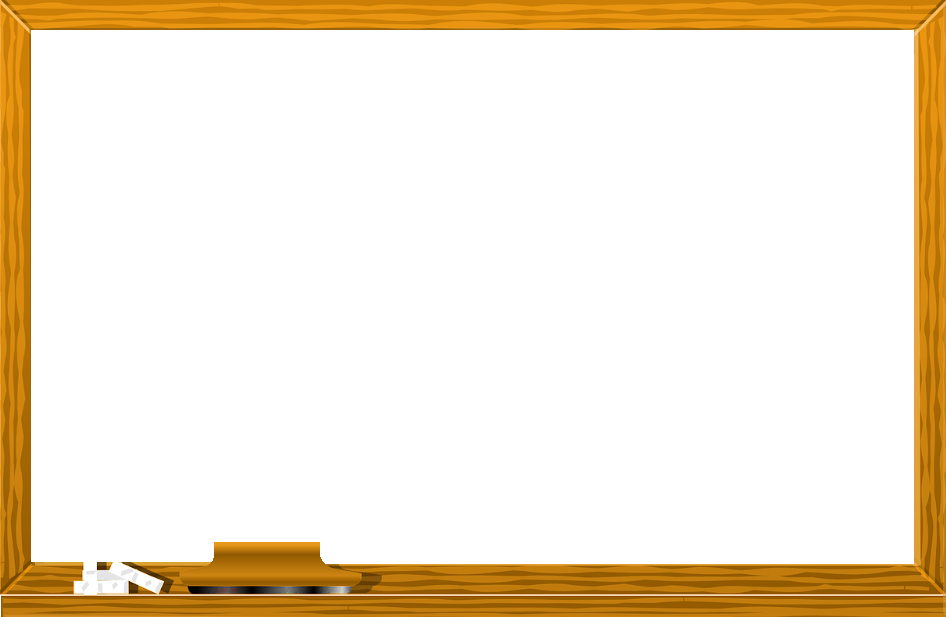 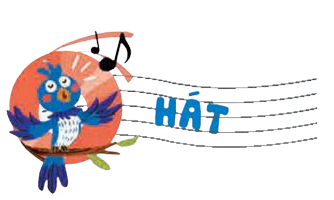 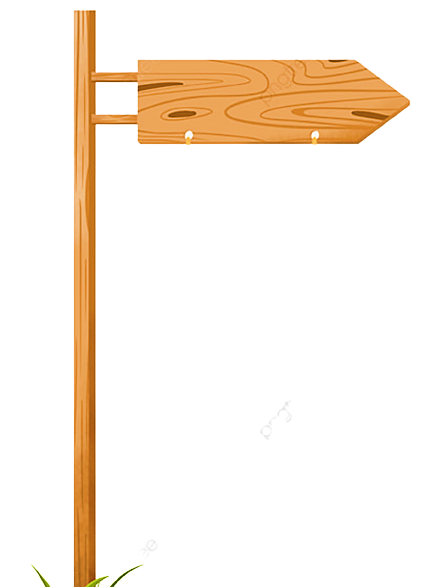 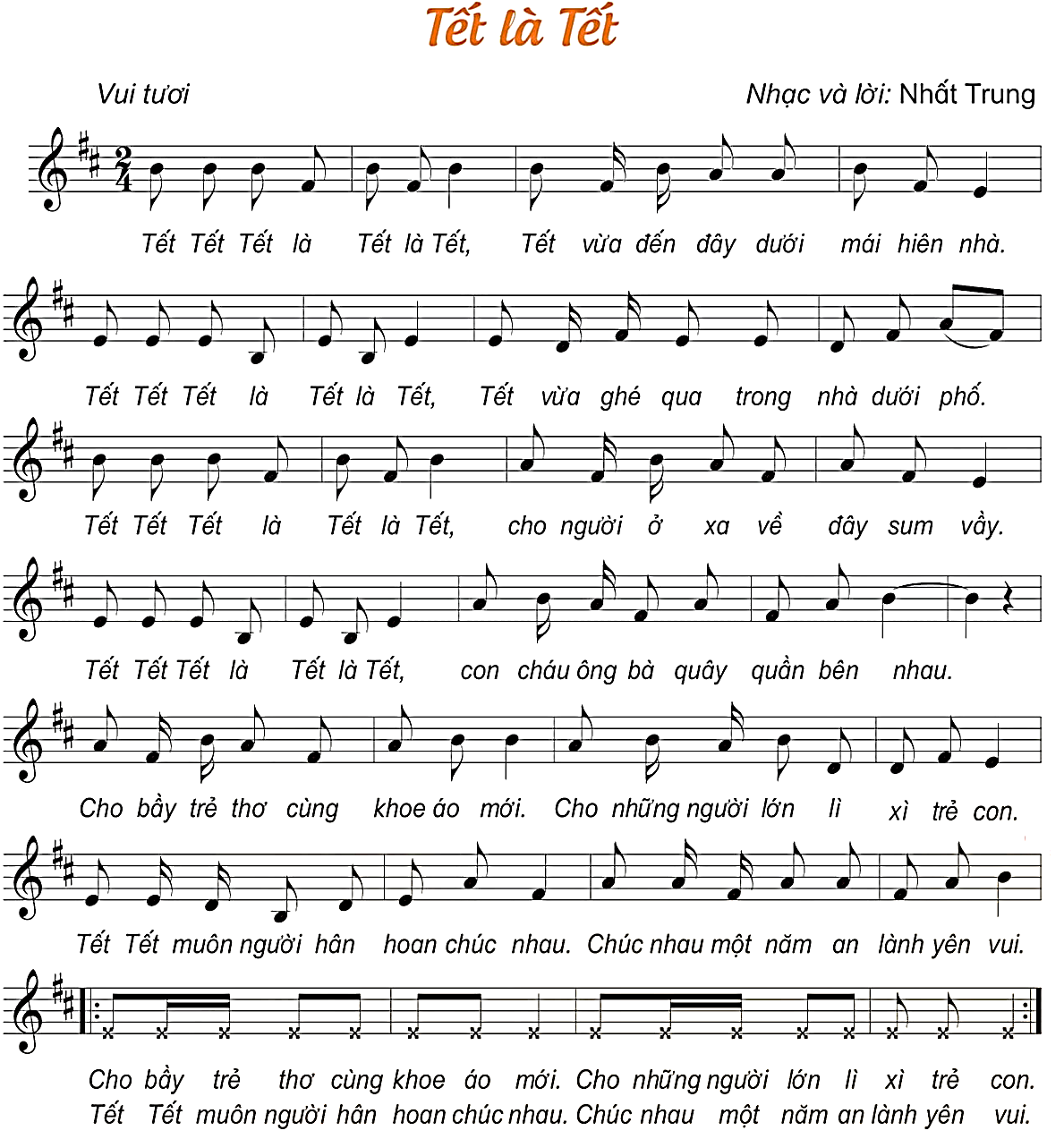 HÁT MẪU
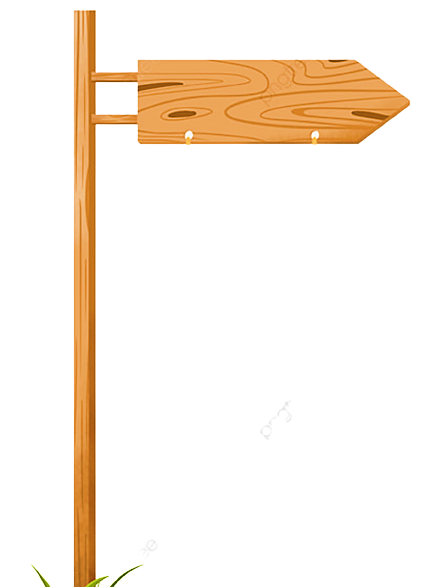 GIAI ĐIỆU
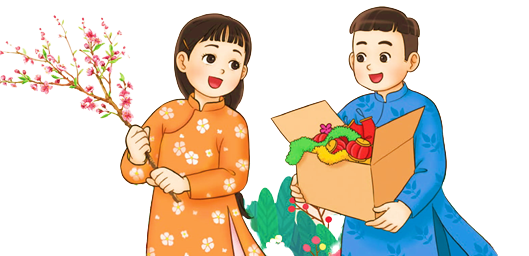 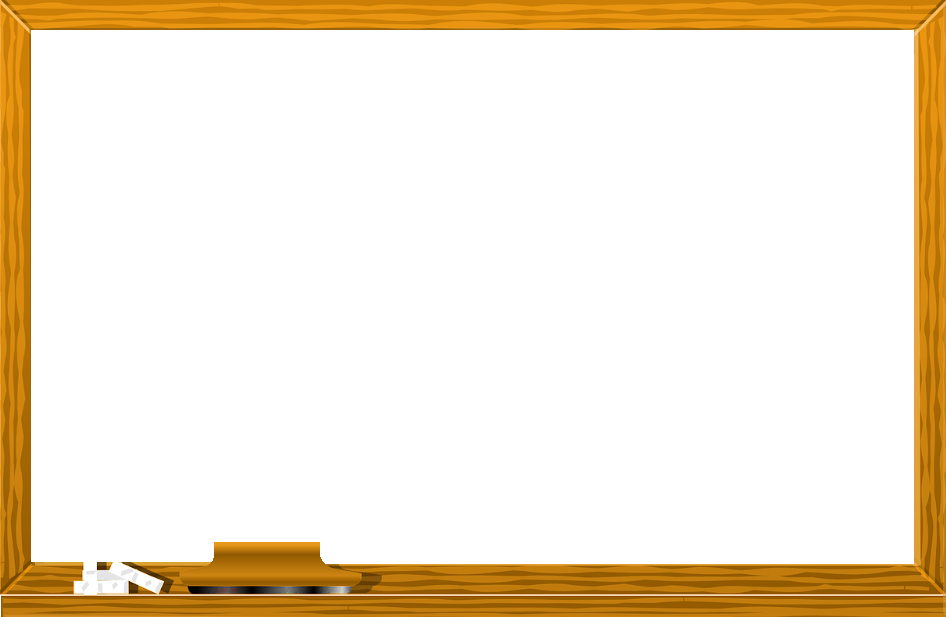 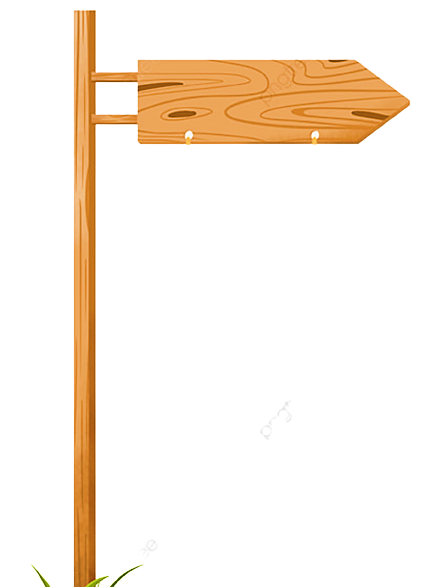 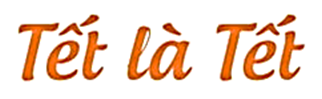 ĐỌC LỜI CA
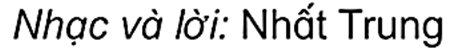 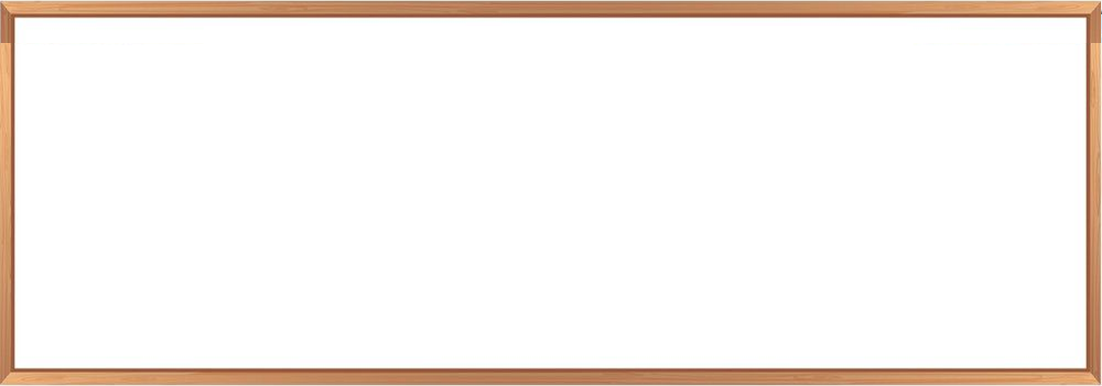 Tết Tết Tết là Tết là Tết, Tết vừa đến đây dưới máy hiên nhàTết Tết Tết là Tết là Tết, Tết vừa ghé qua trong nhà dưới phốTết Tết Tết là Tết là Tết, Tết cho người ở xa về đây xum vầyTết Tết Tết là Tết là Tết, con cháu ông bà quây quần bên nhauCho bầy trẻ thơ cùng khoe áo mới. Cho những người lớn lì xì trẻ con,Tết Tết mọi người hân hoan chúc nhau. Chúc nhau một năm an lành yên vui
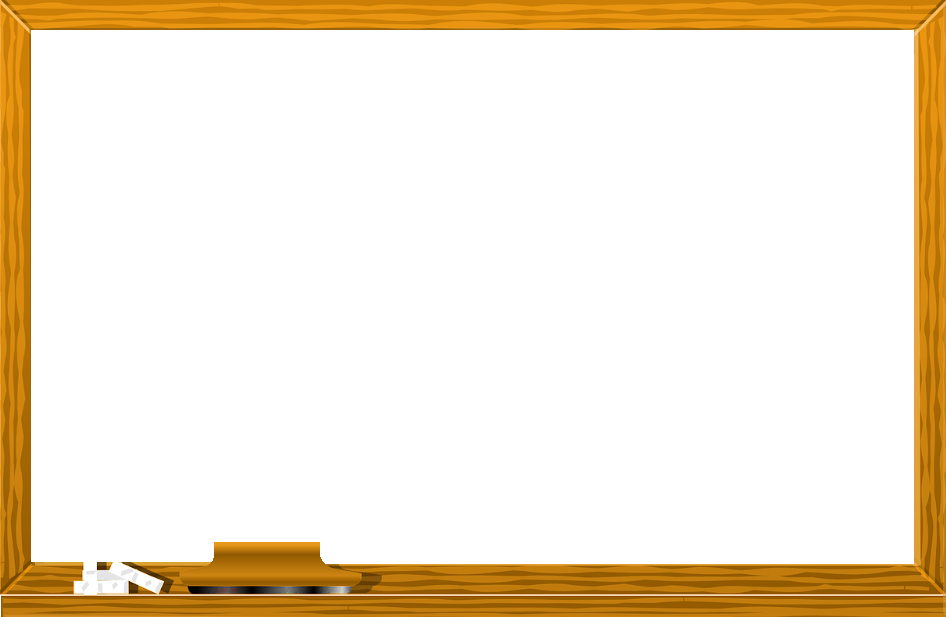 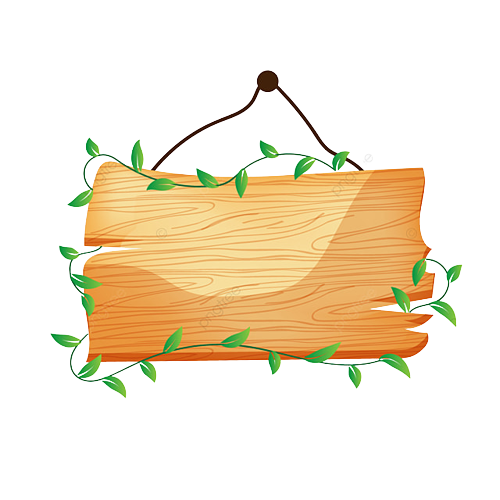 KHỞI ĐỘNG GIỌNG
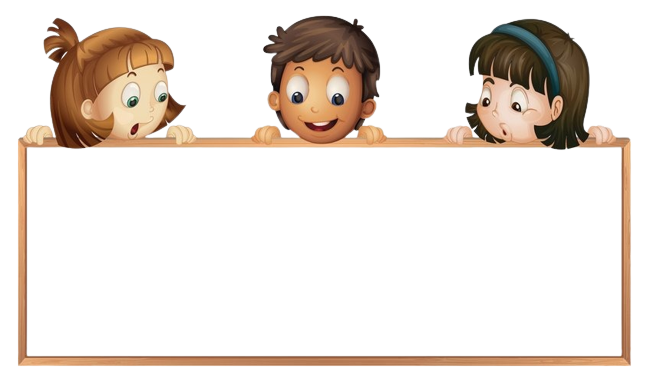 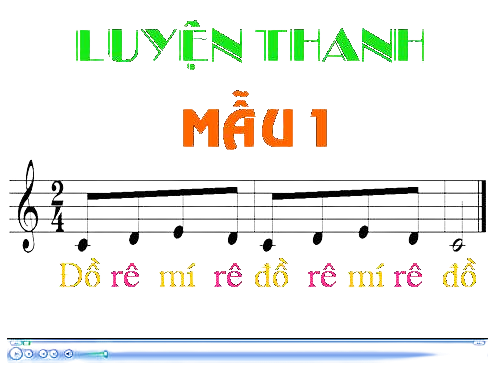 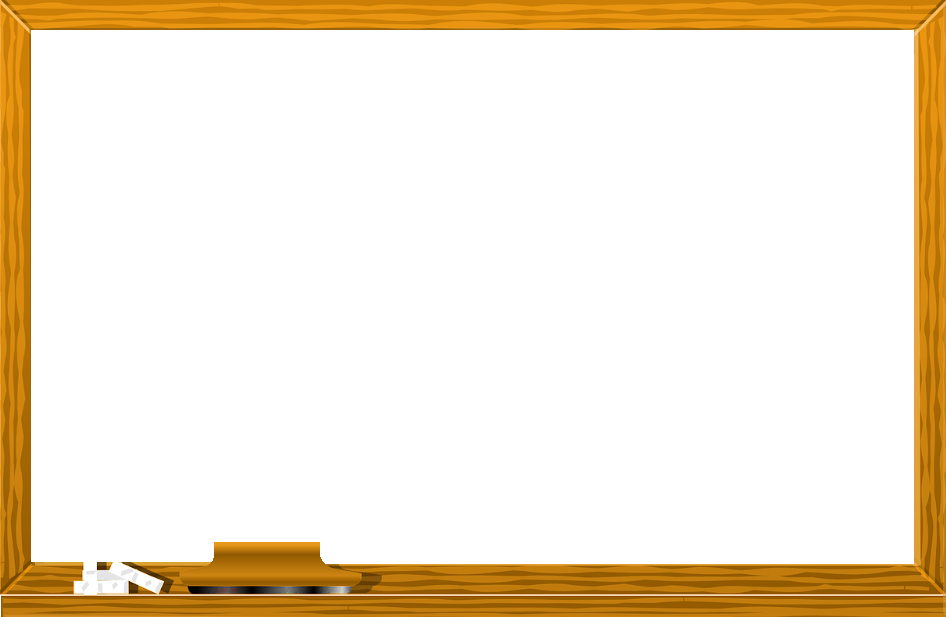 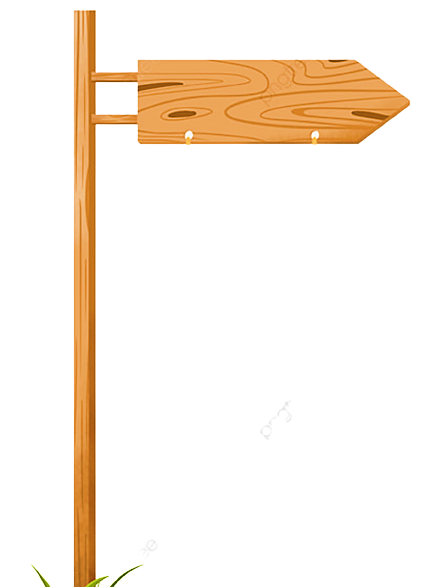 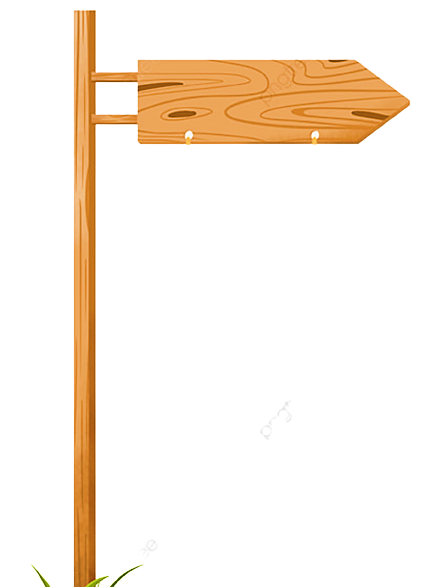 NHẠC ĐỆM CÂU 1
HÁT MẪU CÂU 1
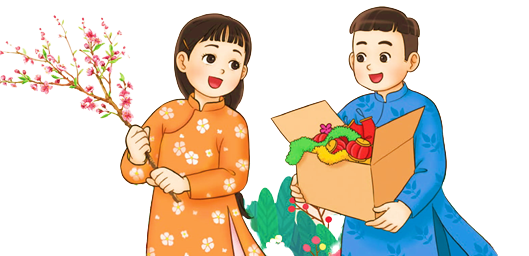 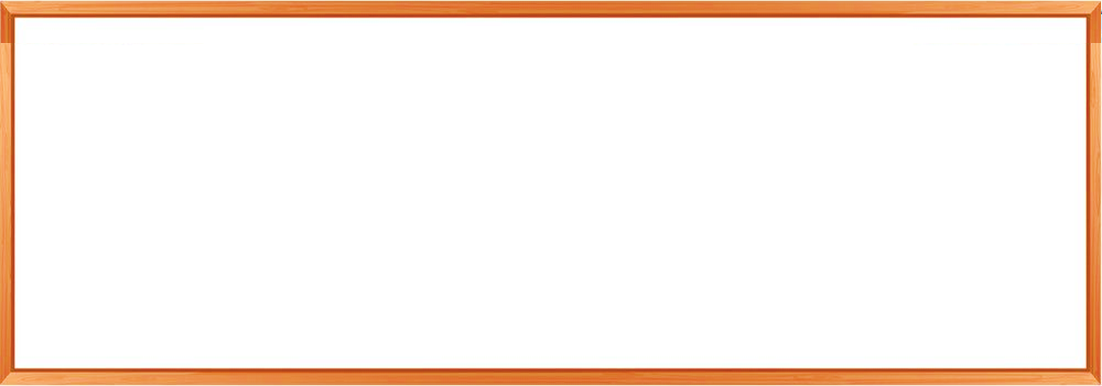 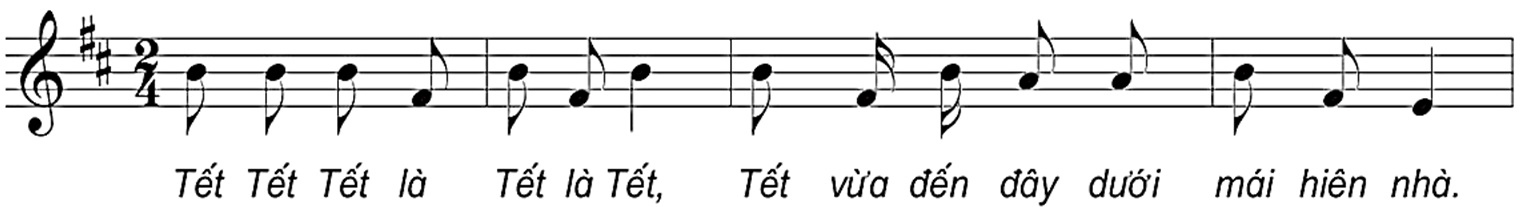 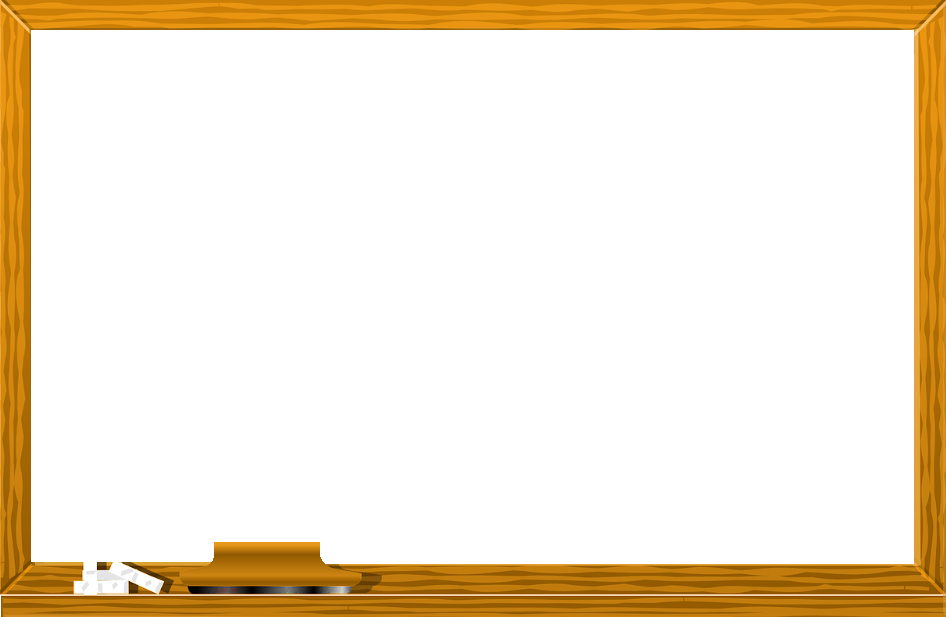 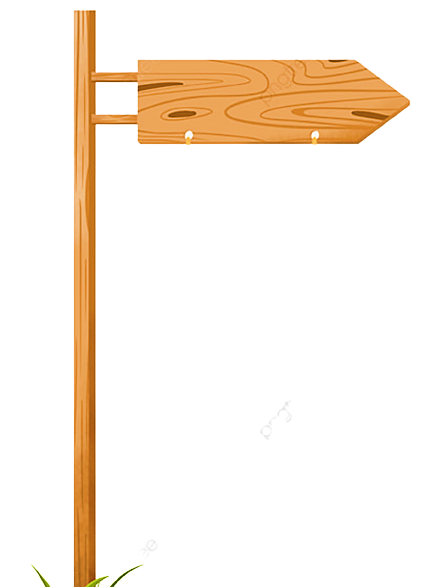 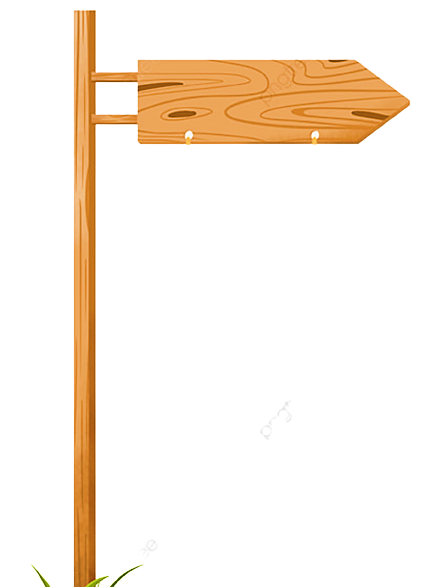 NHẠC ĐỆM
CÂU 2
HÁT MẪU
CÂU 2
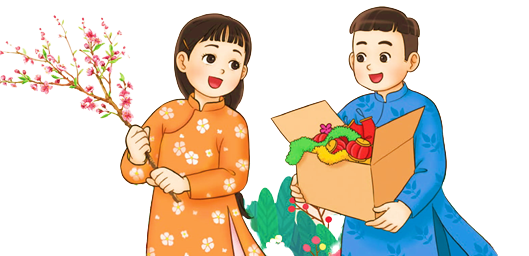 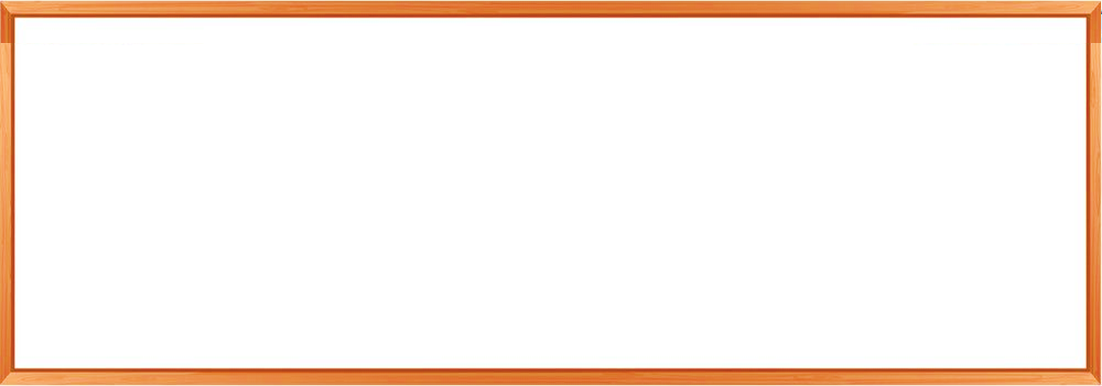 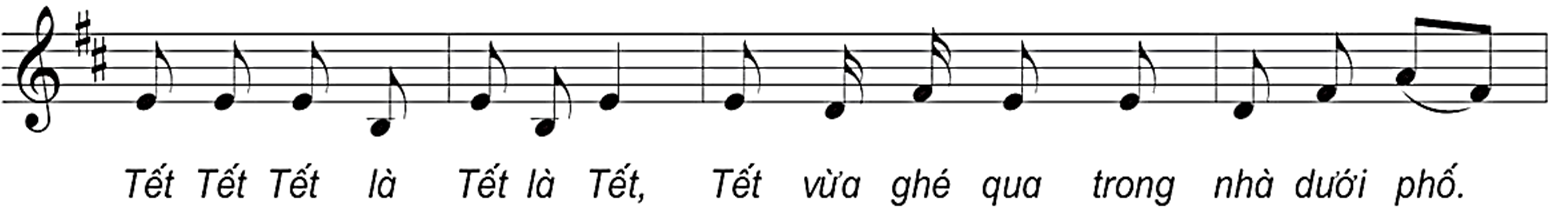 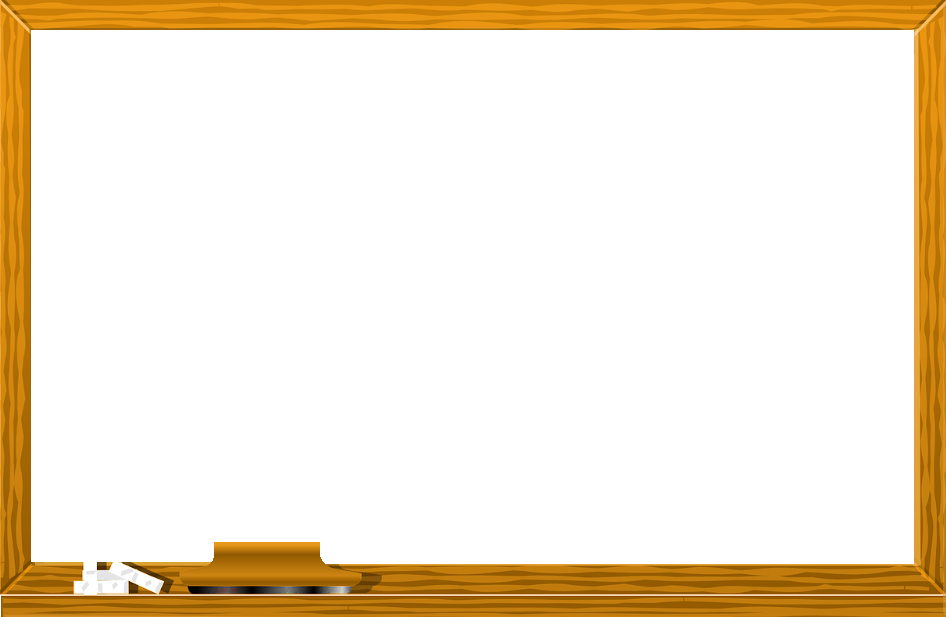 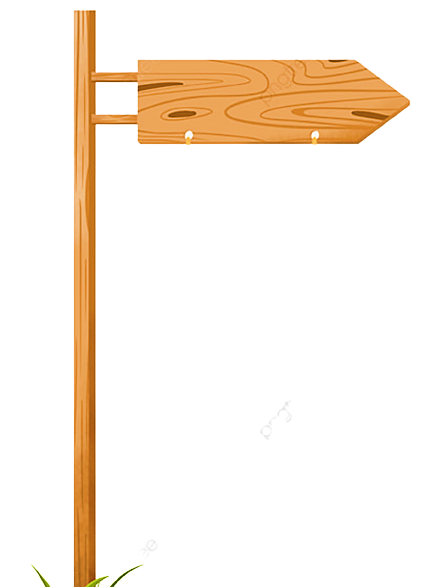 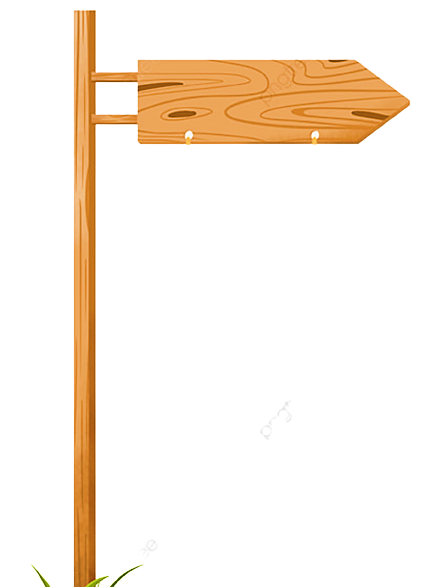 NHẠC ĐỆM
CÂU 1-2
HÁT MẪU
CÂU 1-2
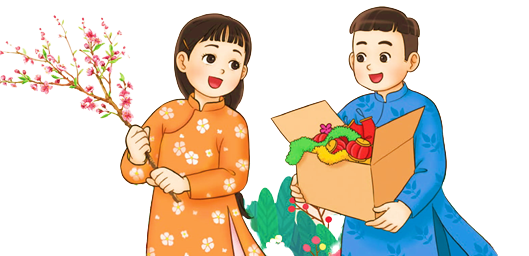 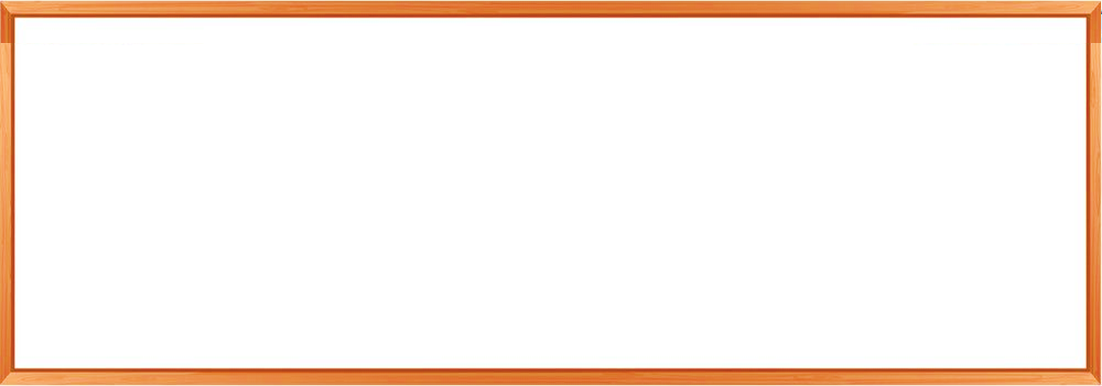 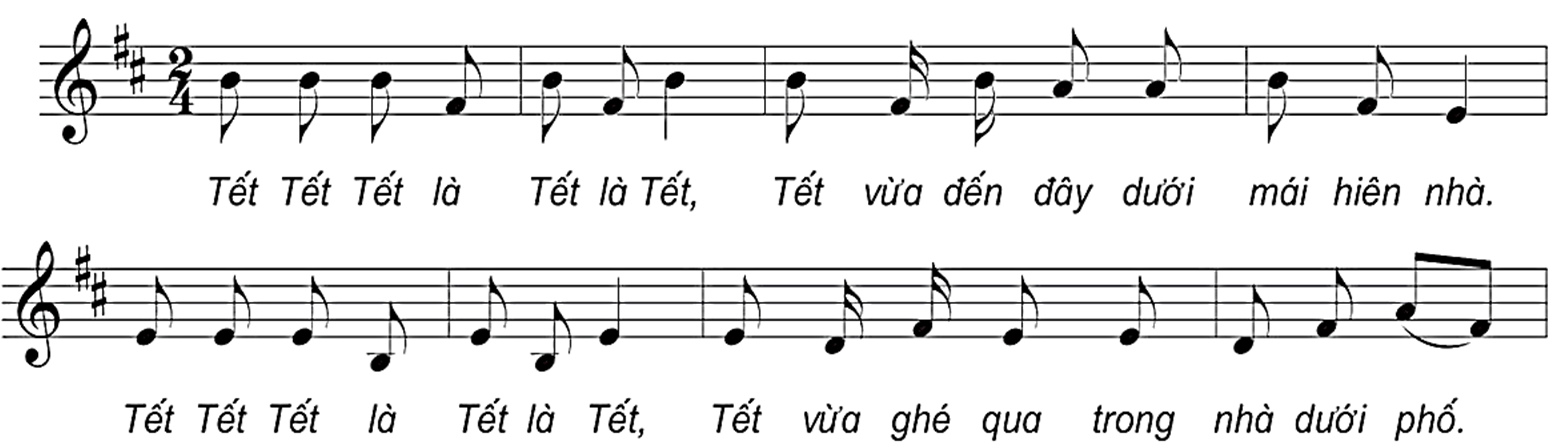 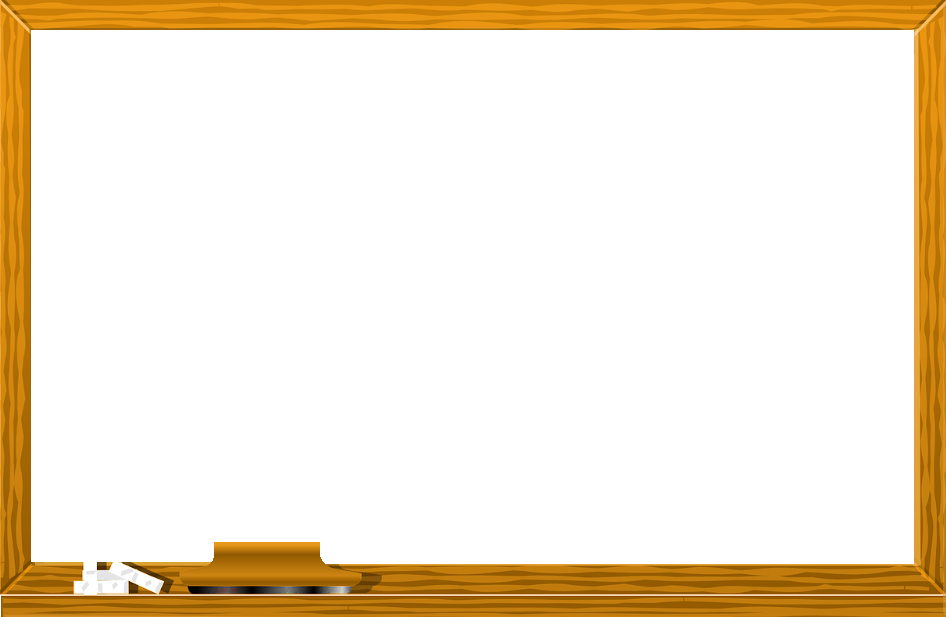 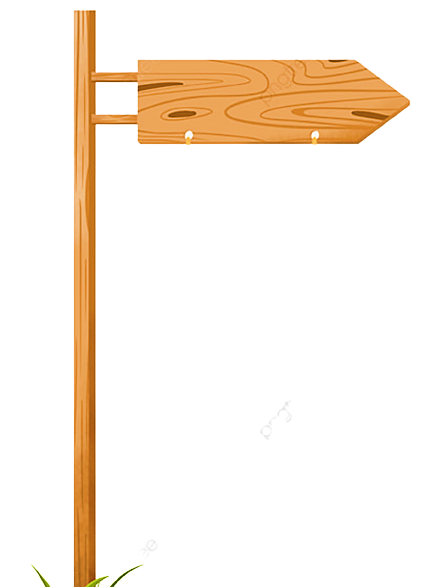 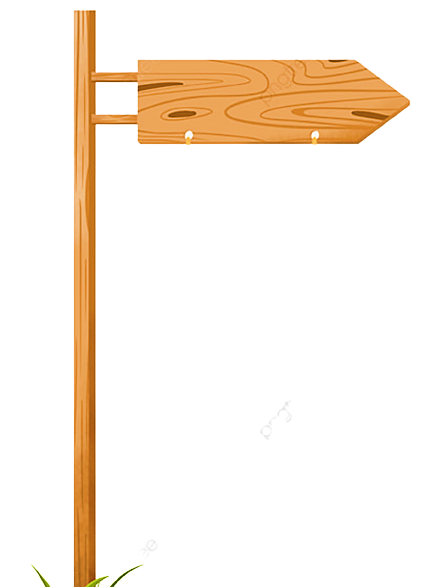 NHẠC ĐỆM CÂU 3
HÁT MẪU CÂU 3
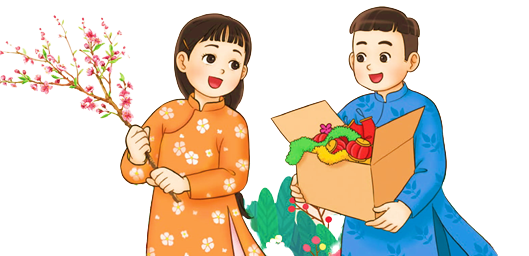 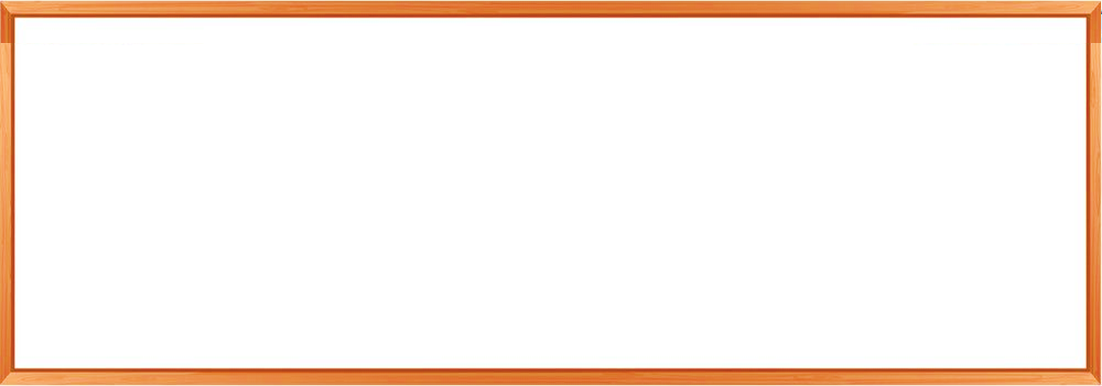 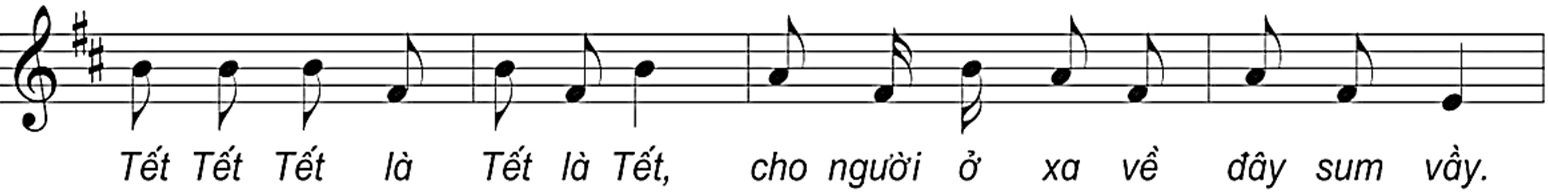 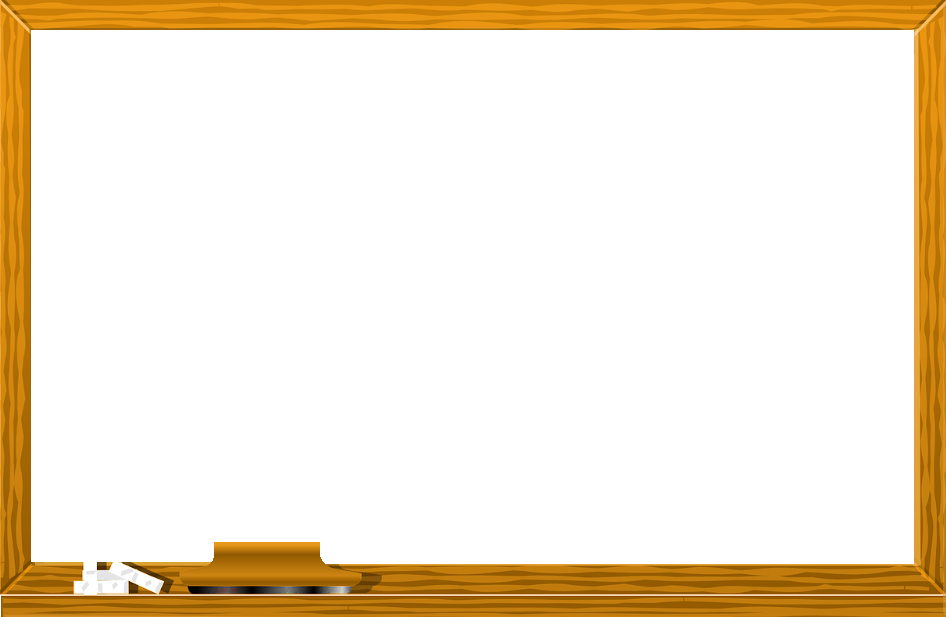 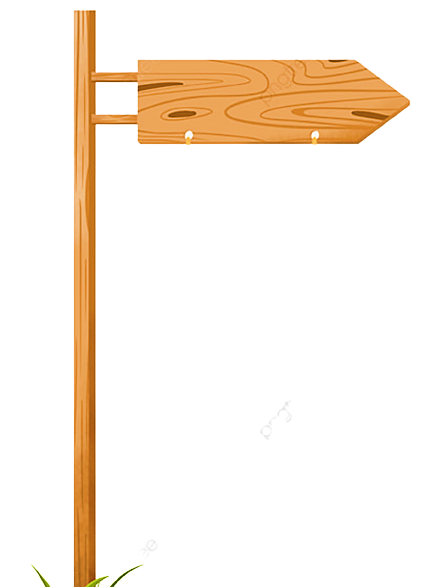 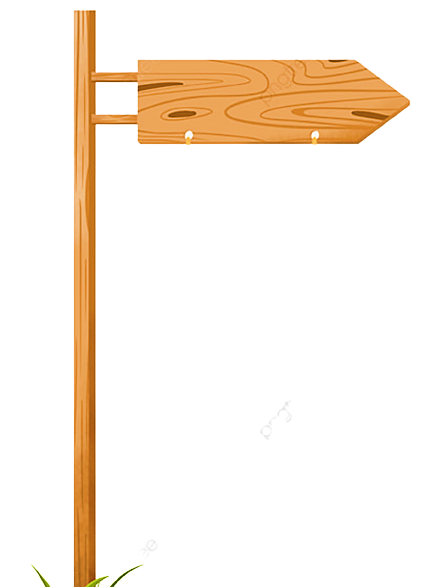 NHẠC ĐỆM
CÂU 4
HÁT MẪU
CÂU 4
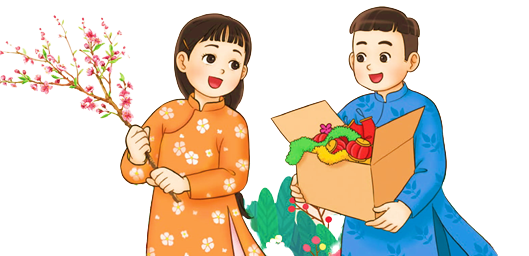 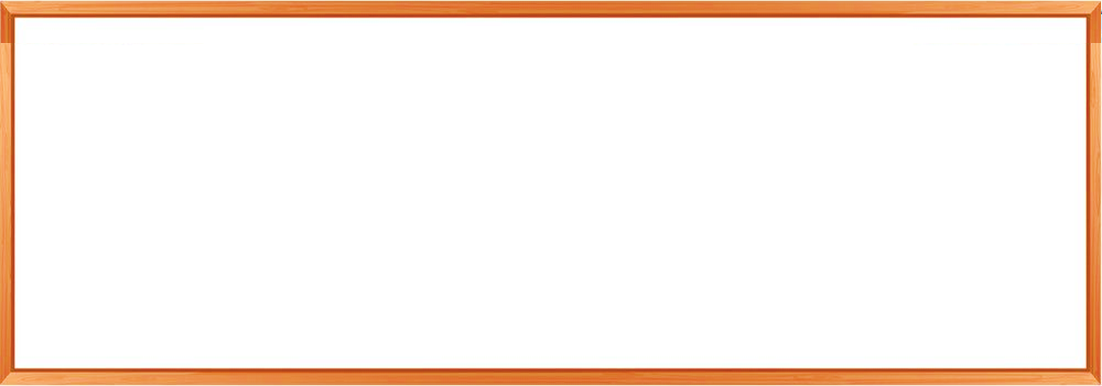 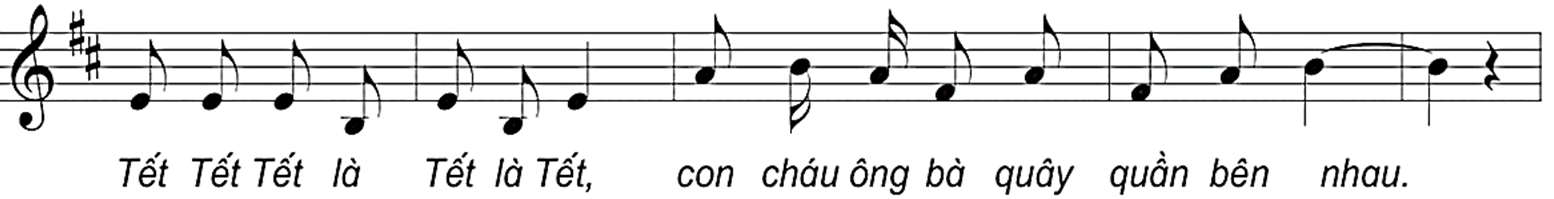 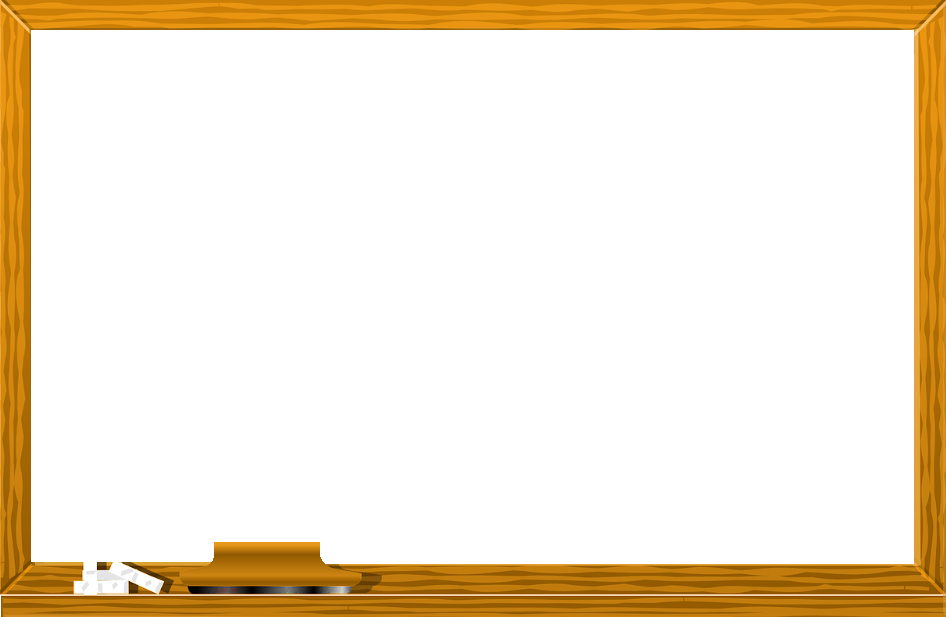 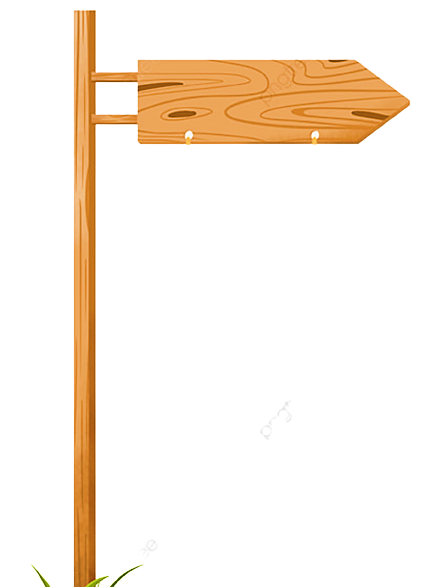 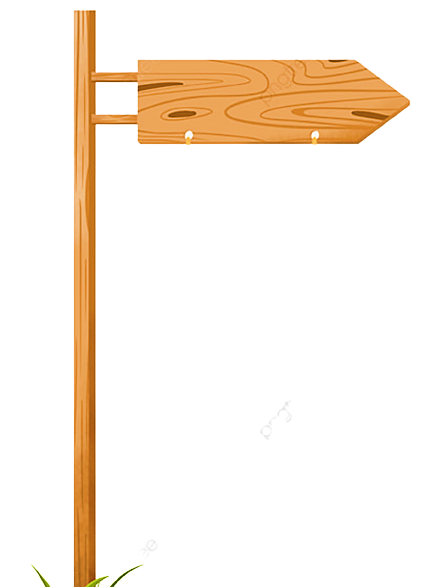 NHẠC ĐỆM
CÂU 3-4
HÁT MẪU
CÂU 3-4
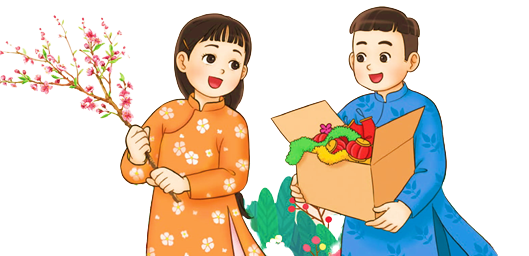 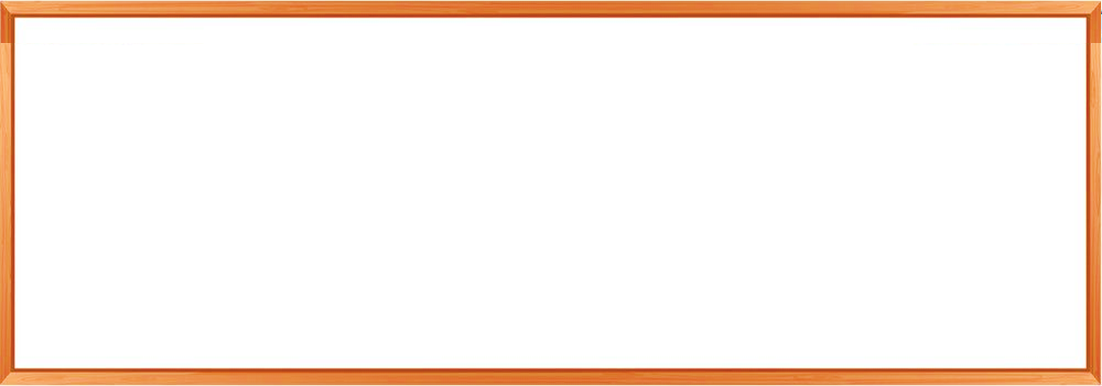 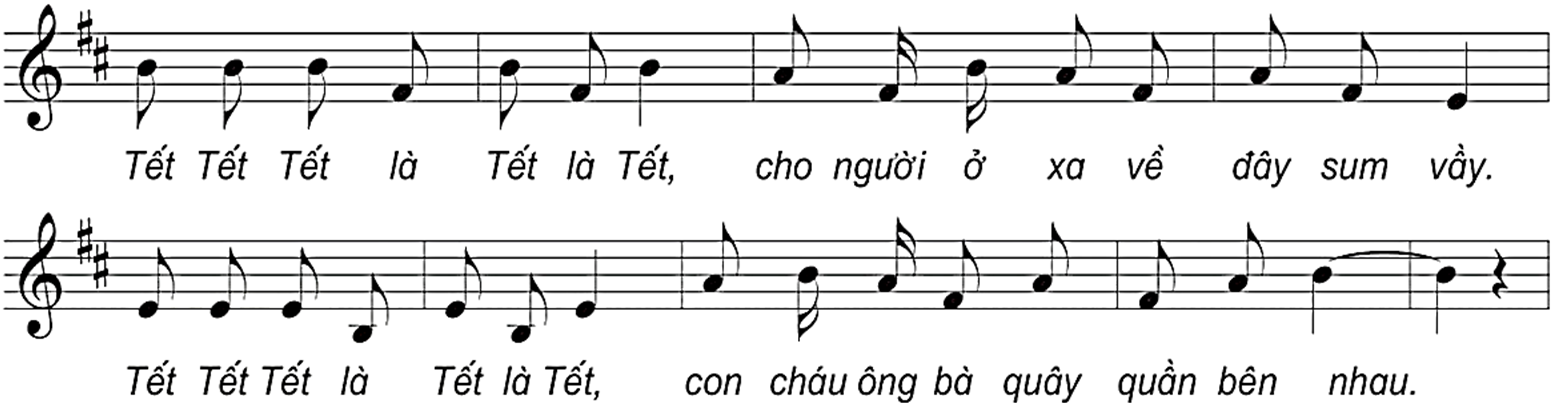 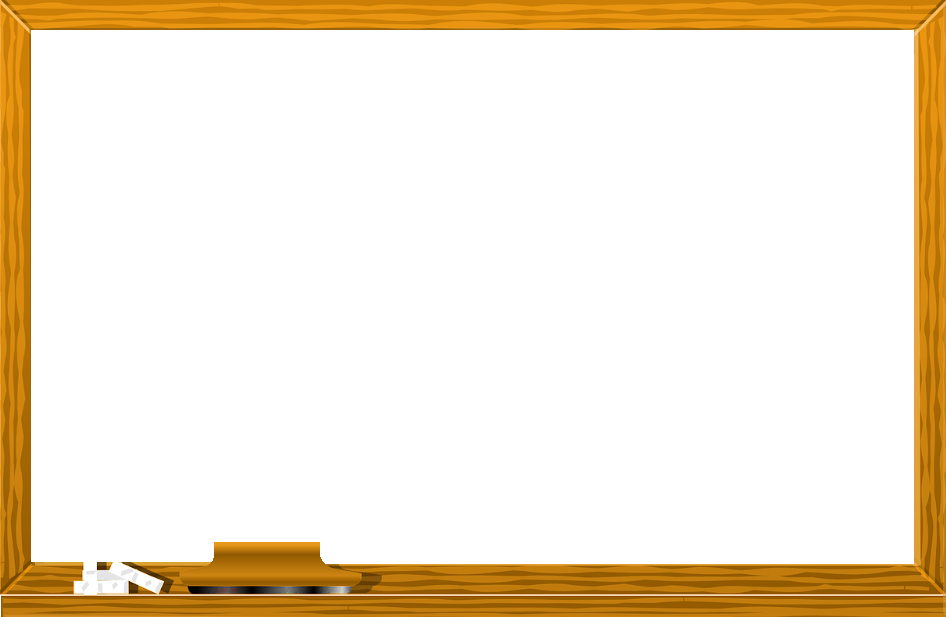 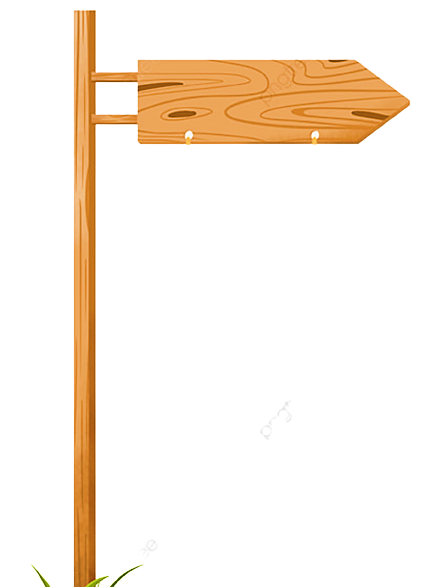 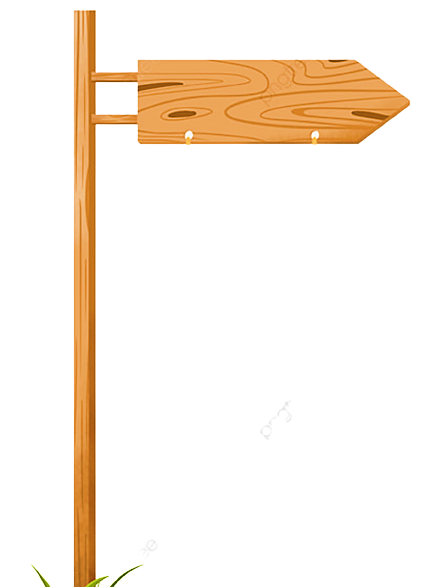 NHẠC ĐỆM
CÂU 5
HÁT MẪU
CÂU 5
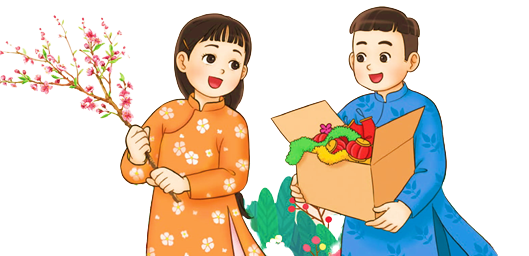 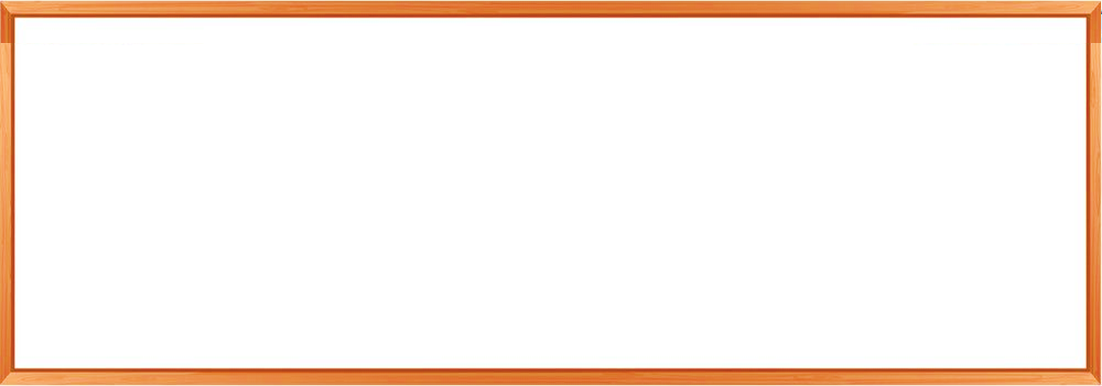 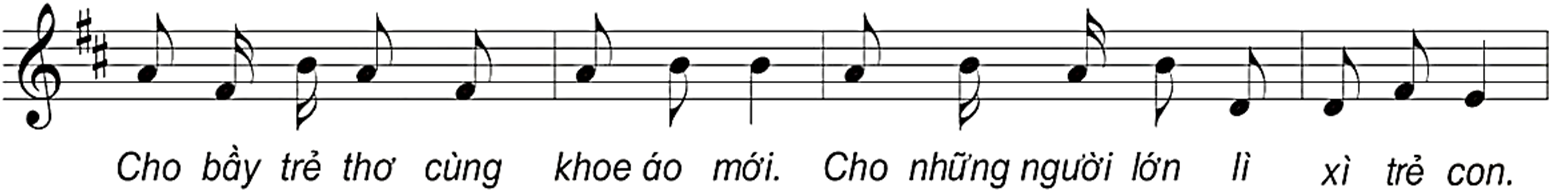 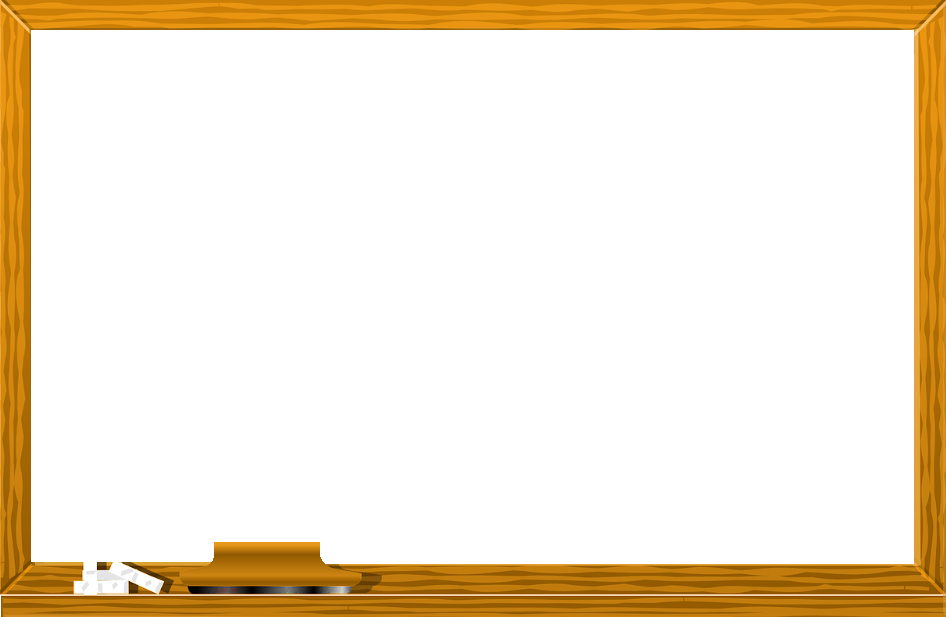 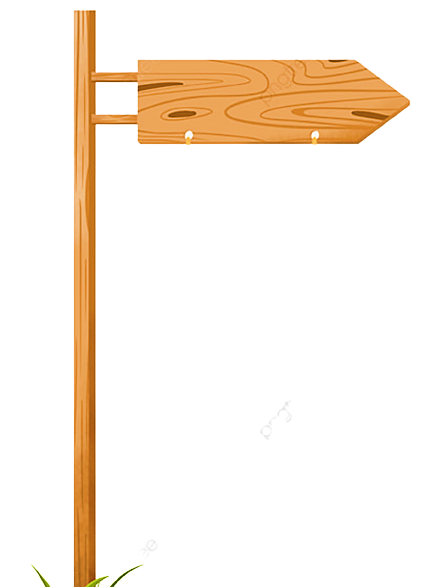 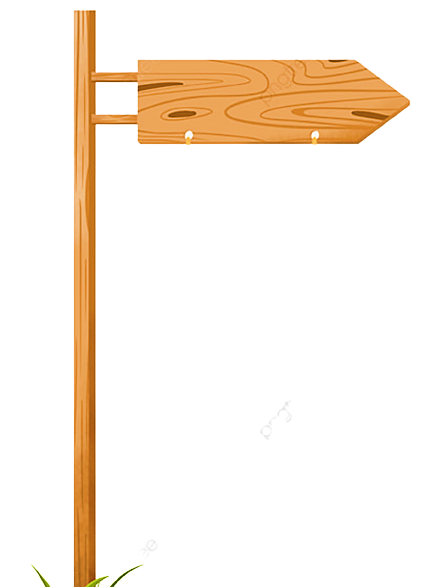 NHẠC ĐỆM
CÂU 6
HÁT MẪU
CÂU 6
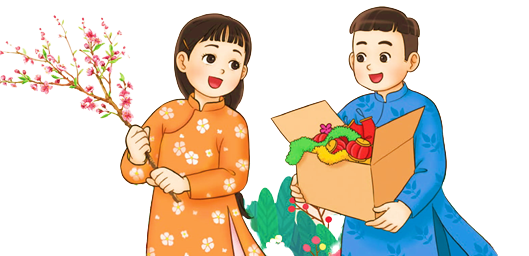 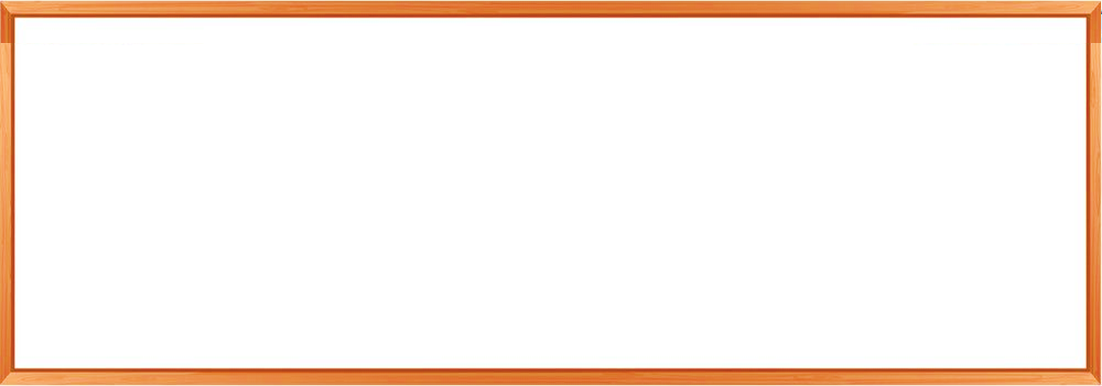 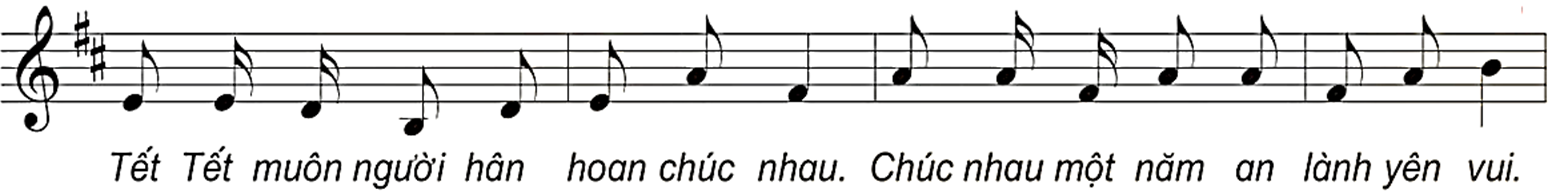 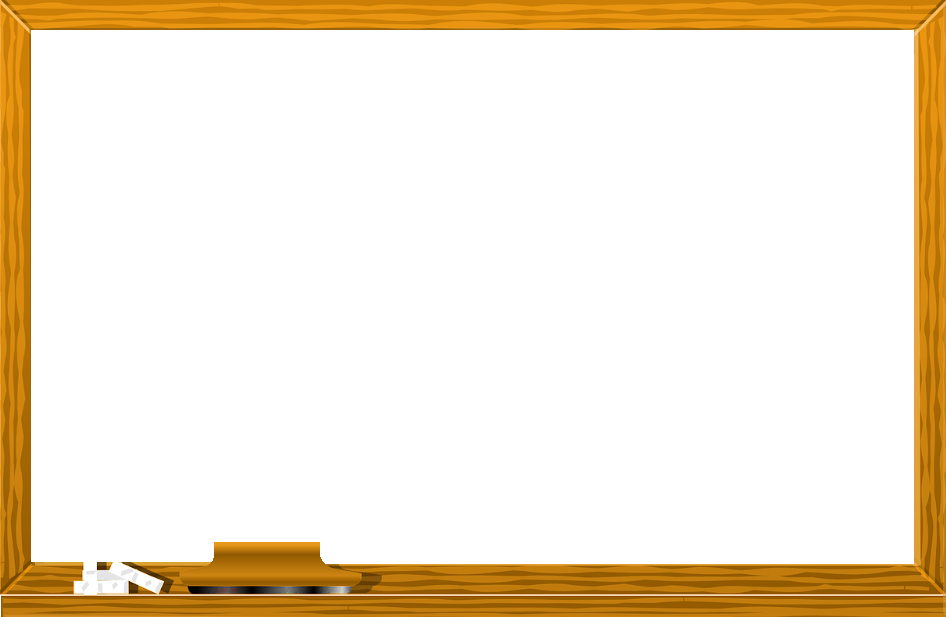 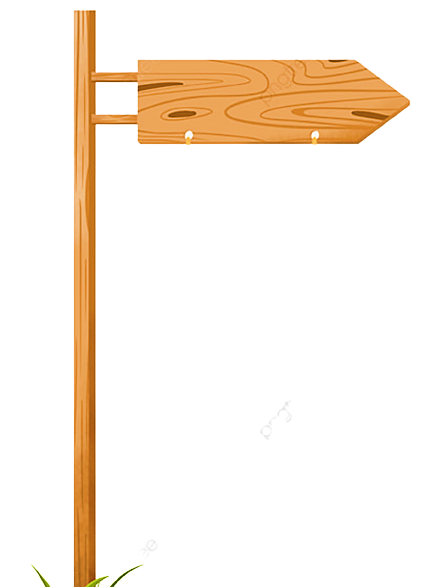 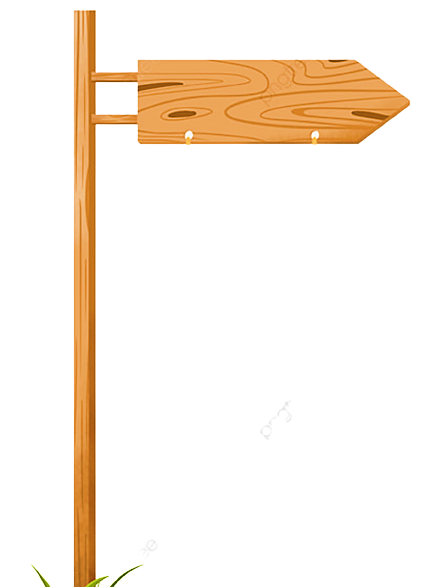 NHẠC ĐỆM
CÂU 5+6
HÁT MẪU
CÂU 5+6
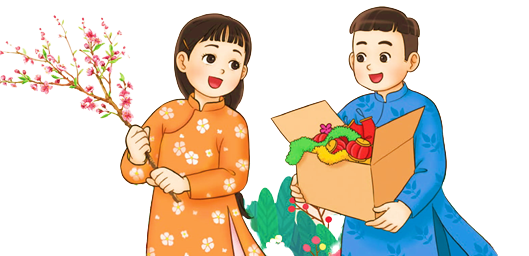 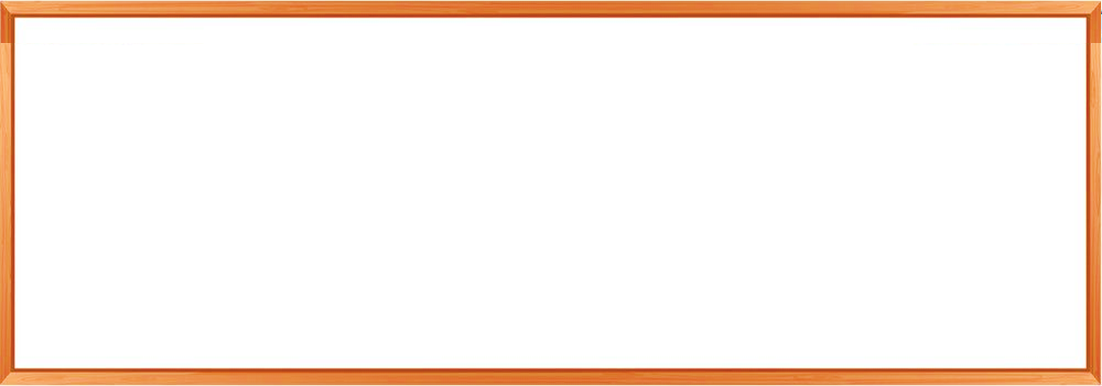 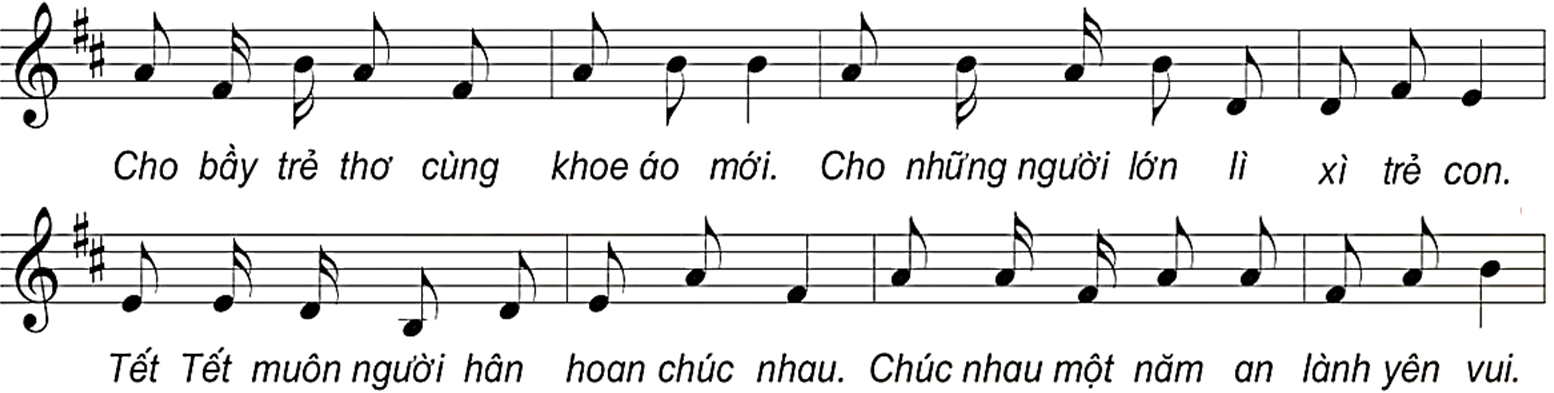 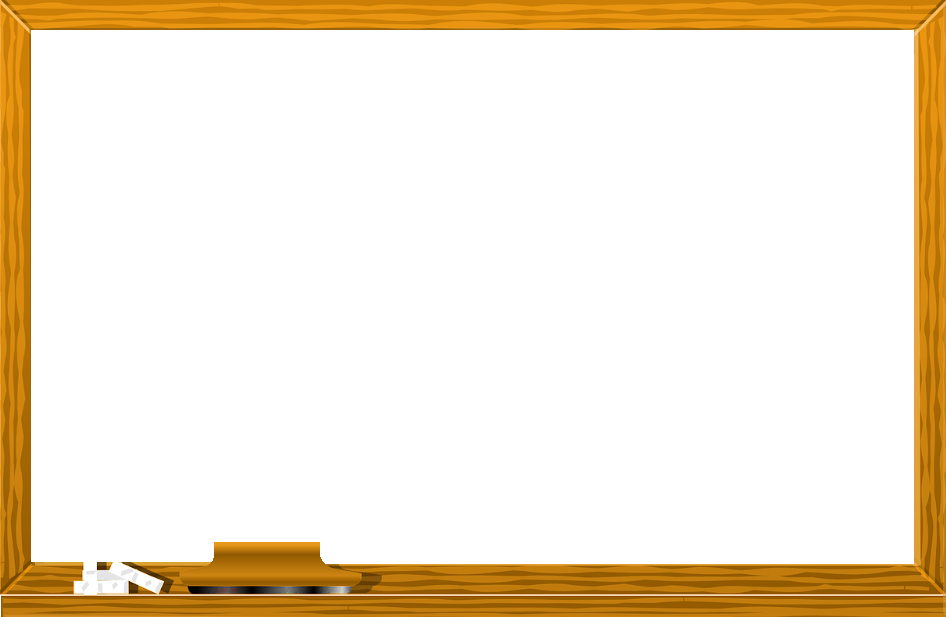 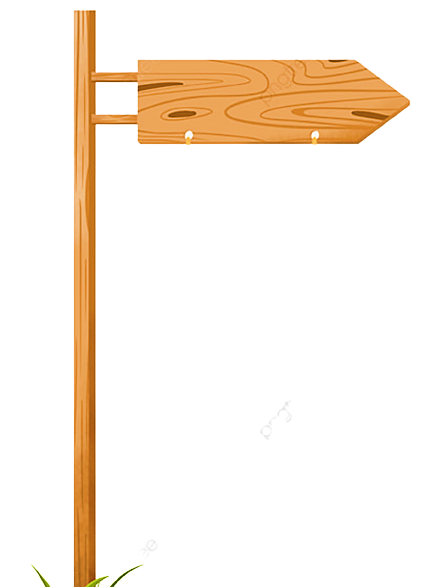 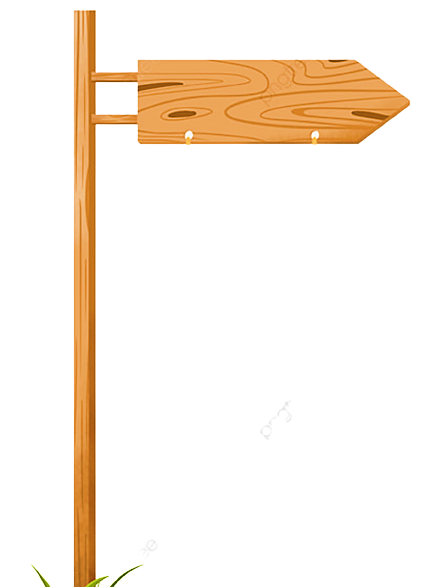 NHẠC ĐỆM
CÂU RAP
HÁT MẪU
CÂU RAP
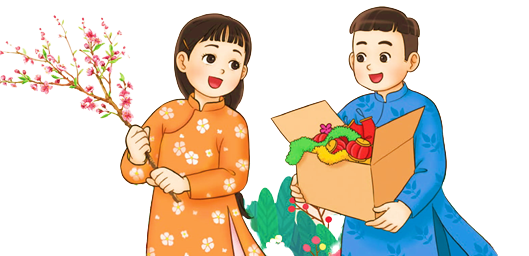 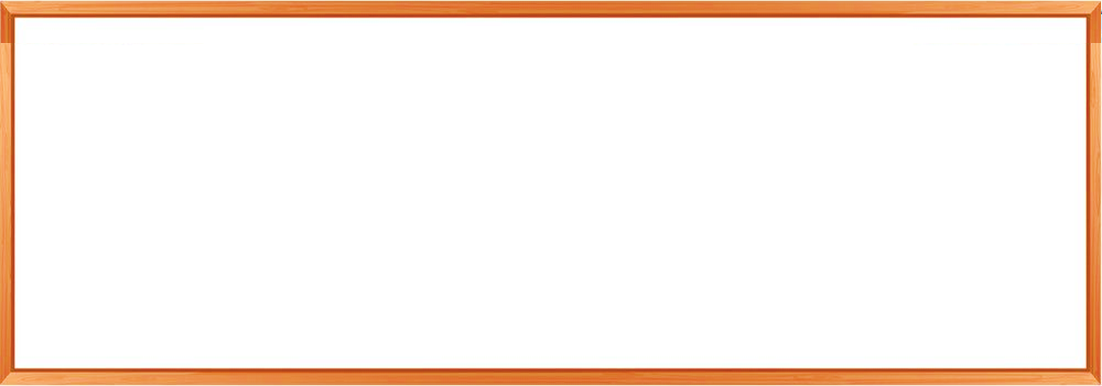 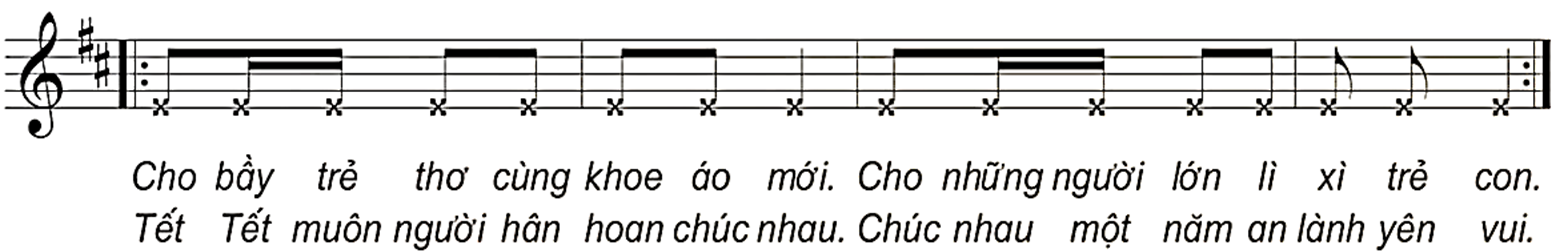 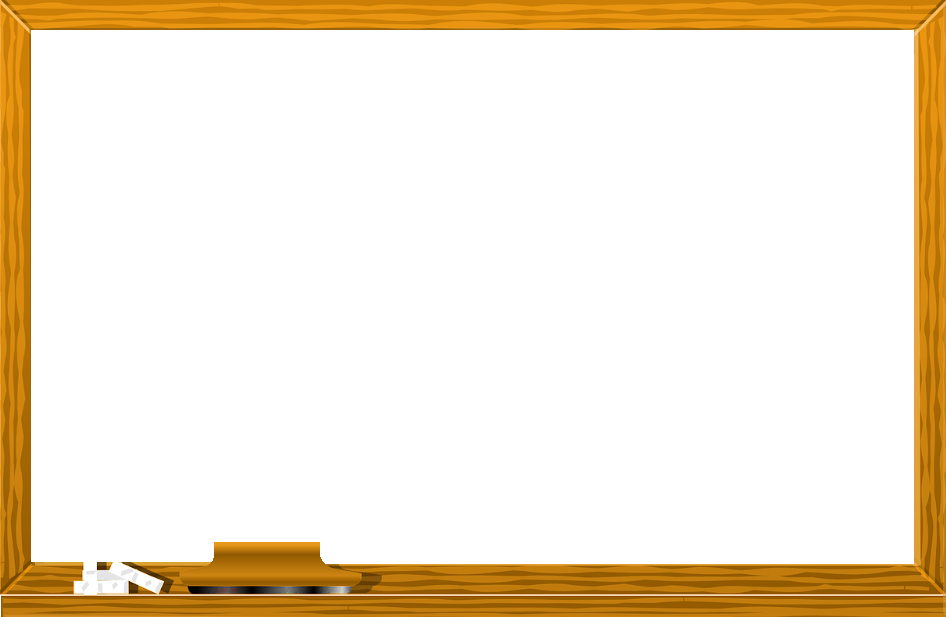 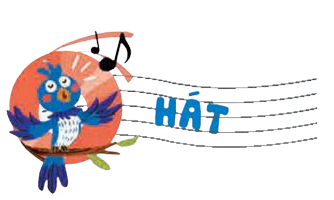 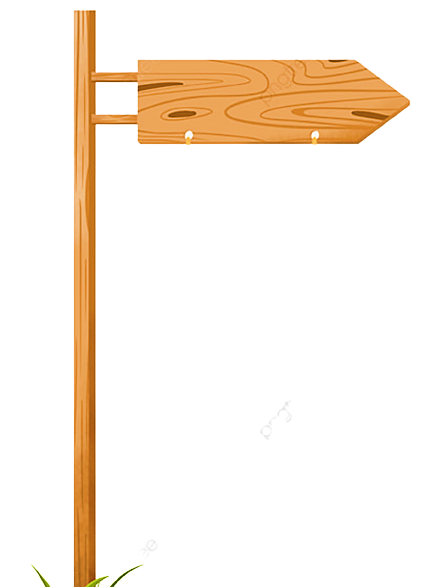 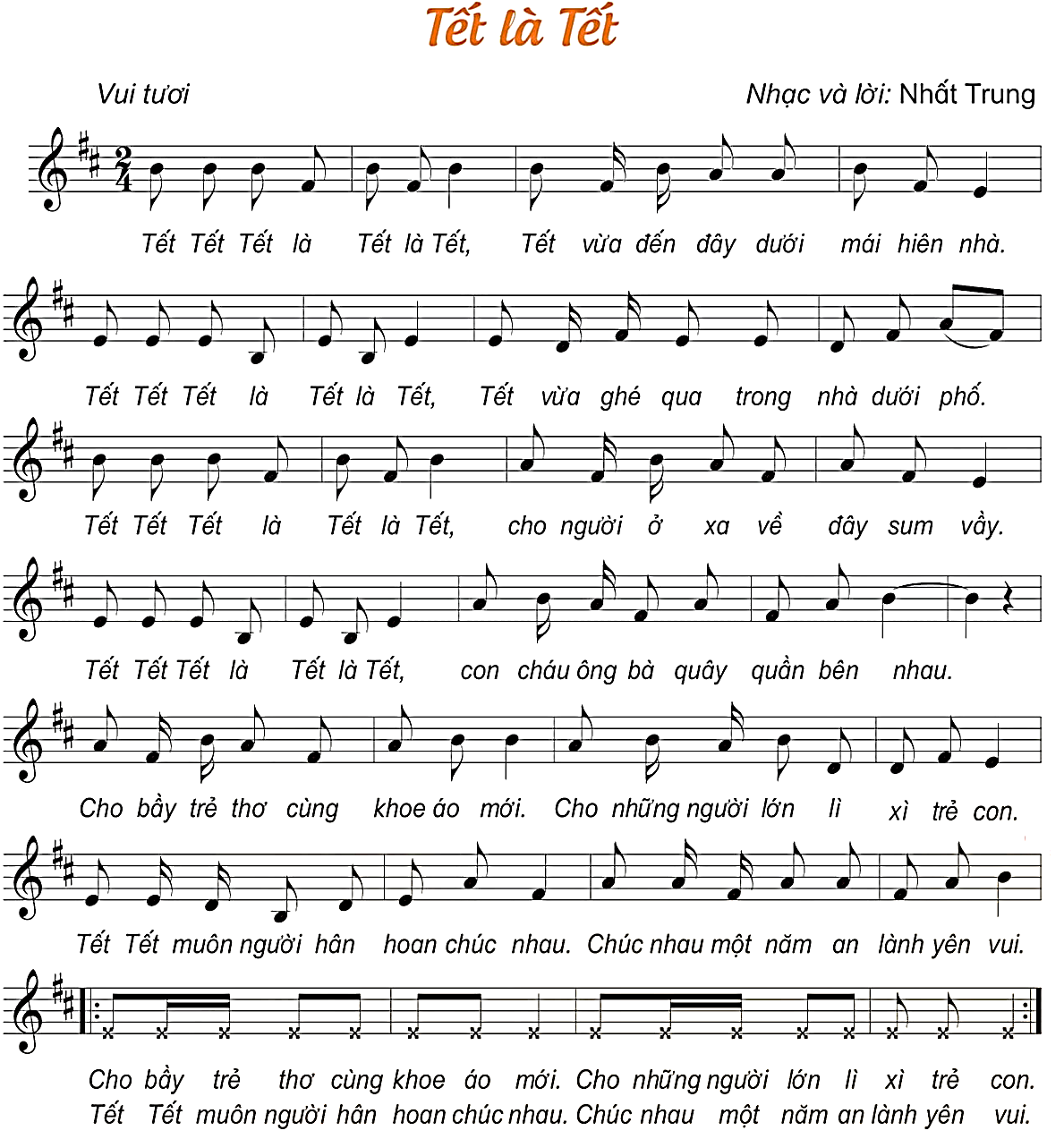 HÁT MẪU
CẢ BÀI
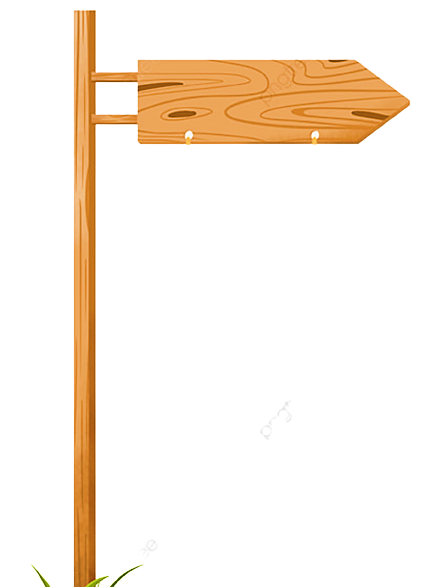 NHẠC ĐỆM
CẢ BÀI
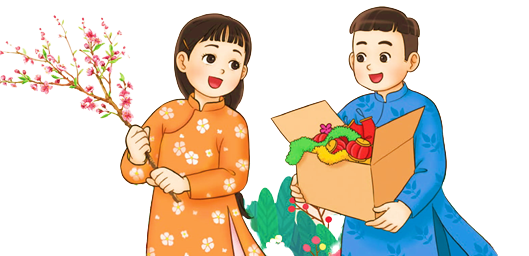 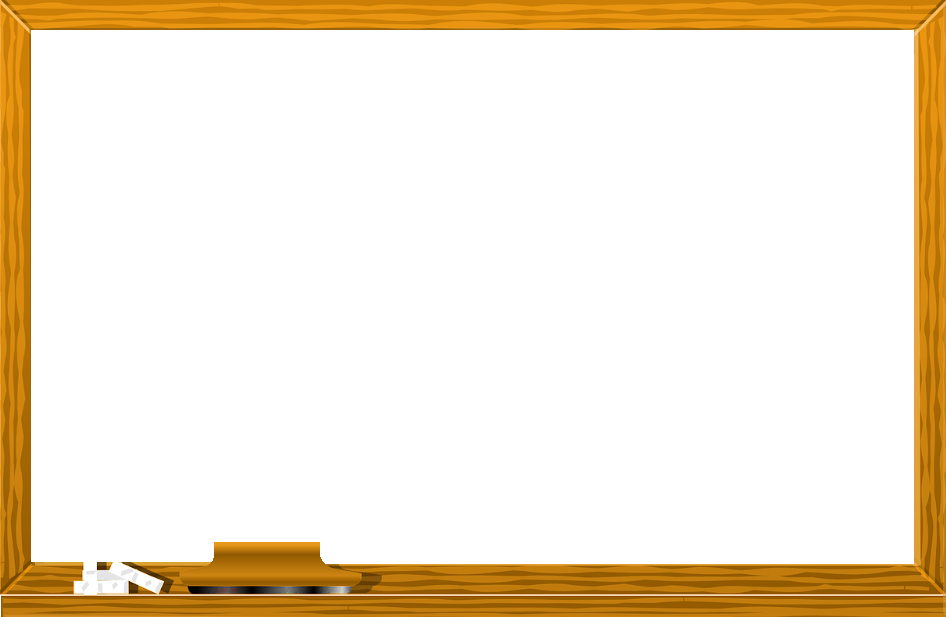 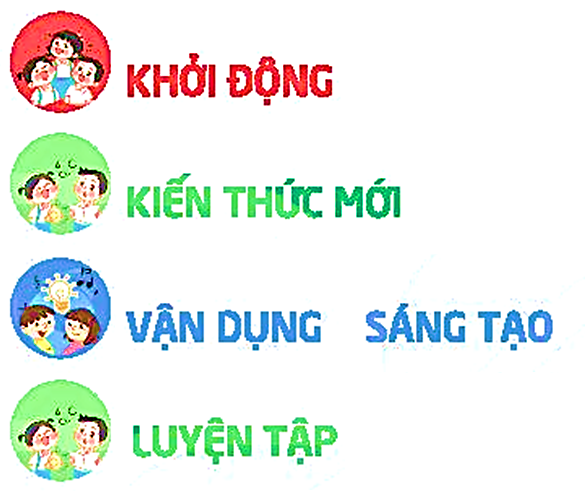 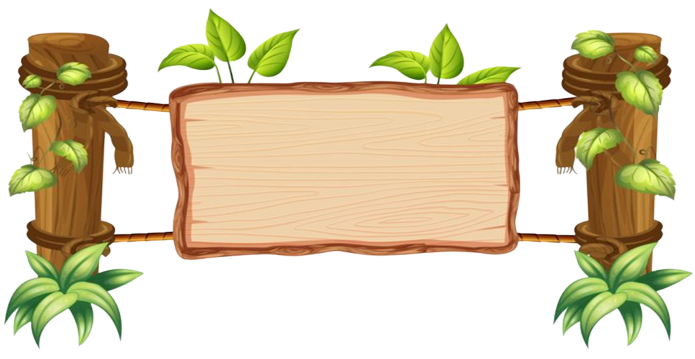 HÁT
THEO NHẠC ĐỆM
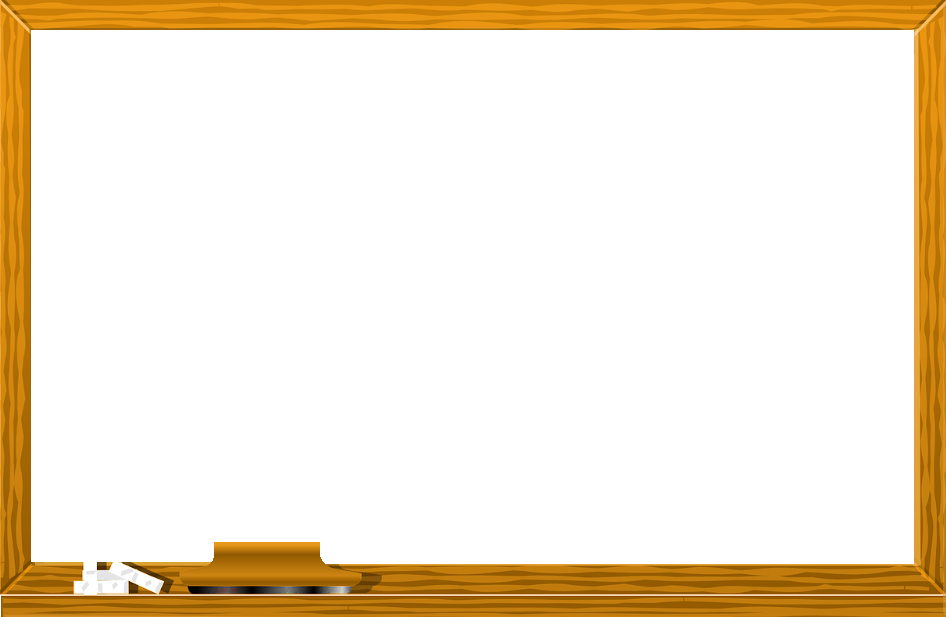 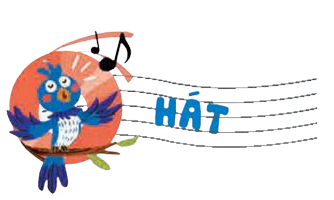 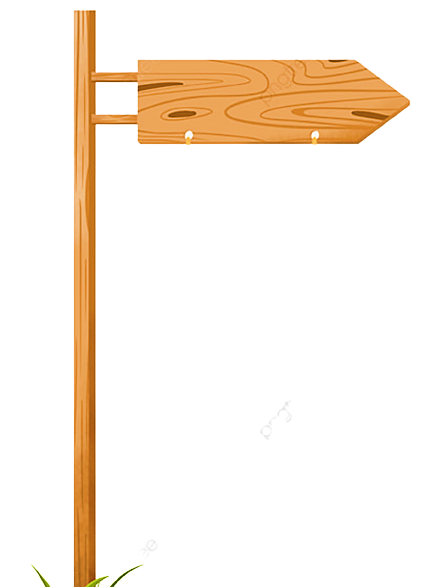 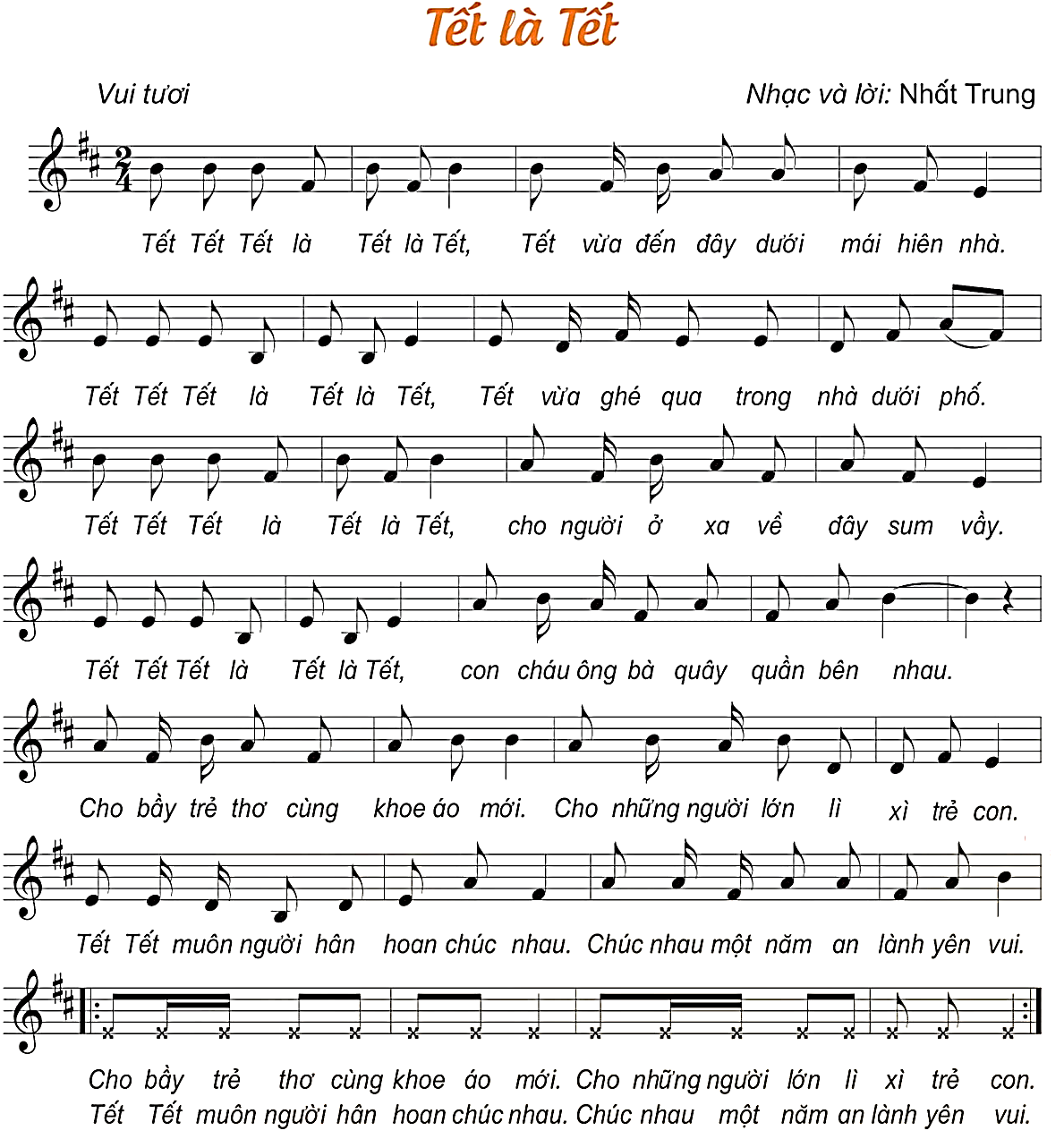 NHẠC ĐỆM
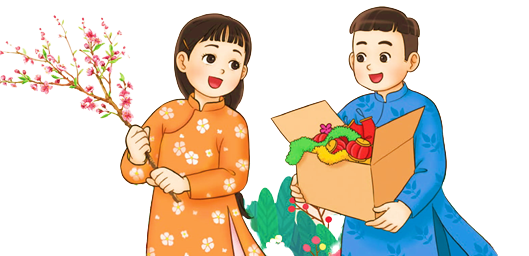 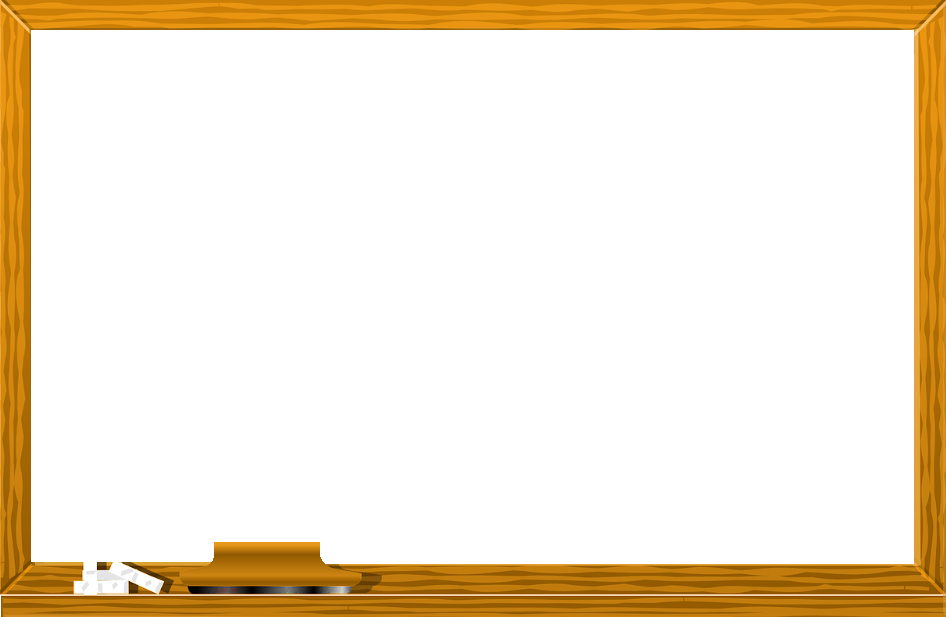 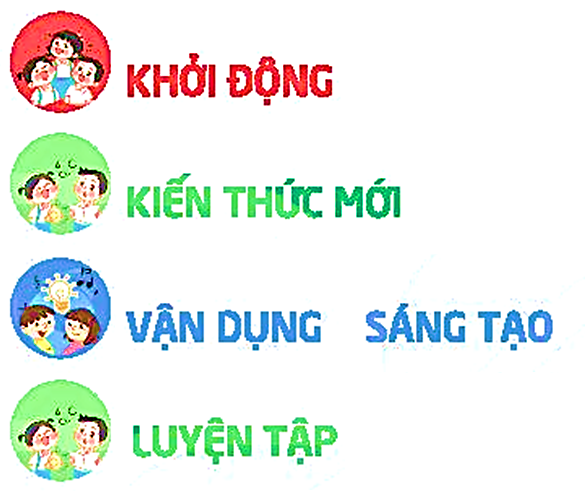 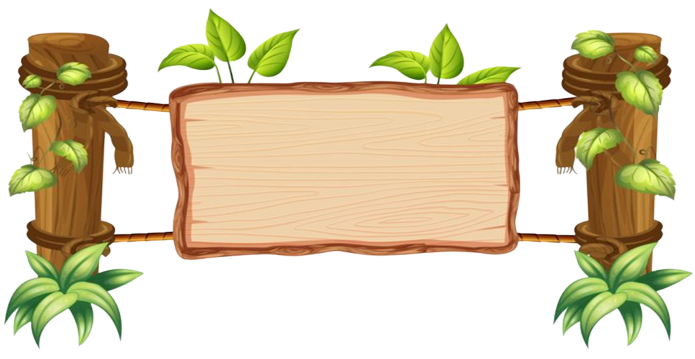 HÁT
KẾT HỢP GÕ ĐỆM
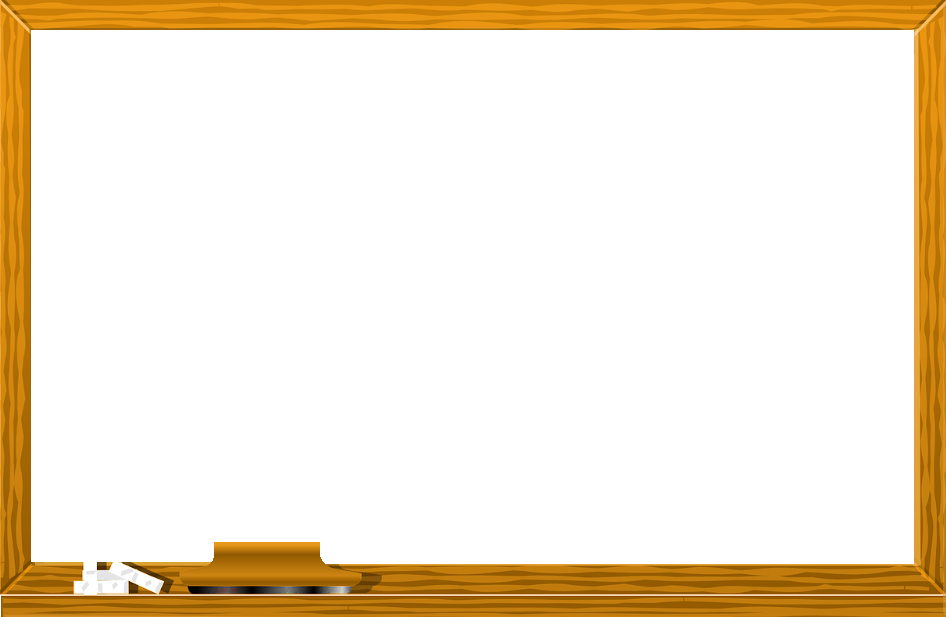 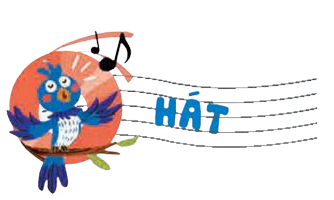 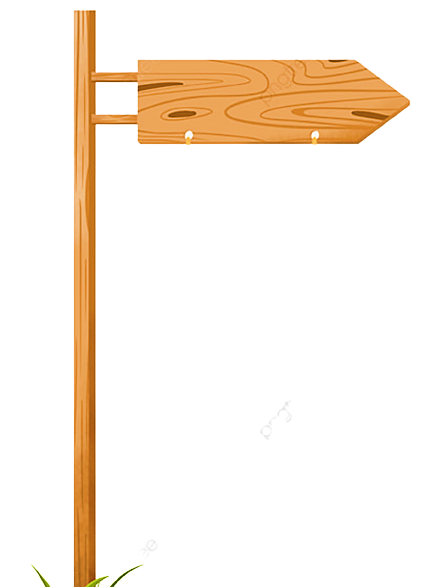 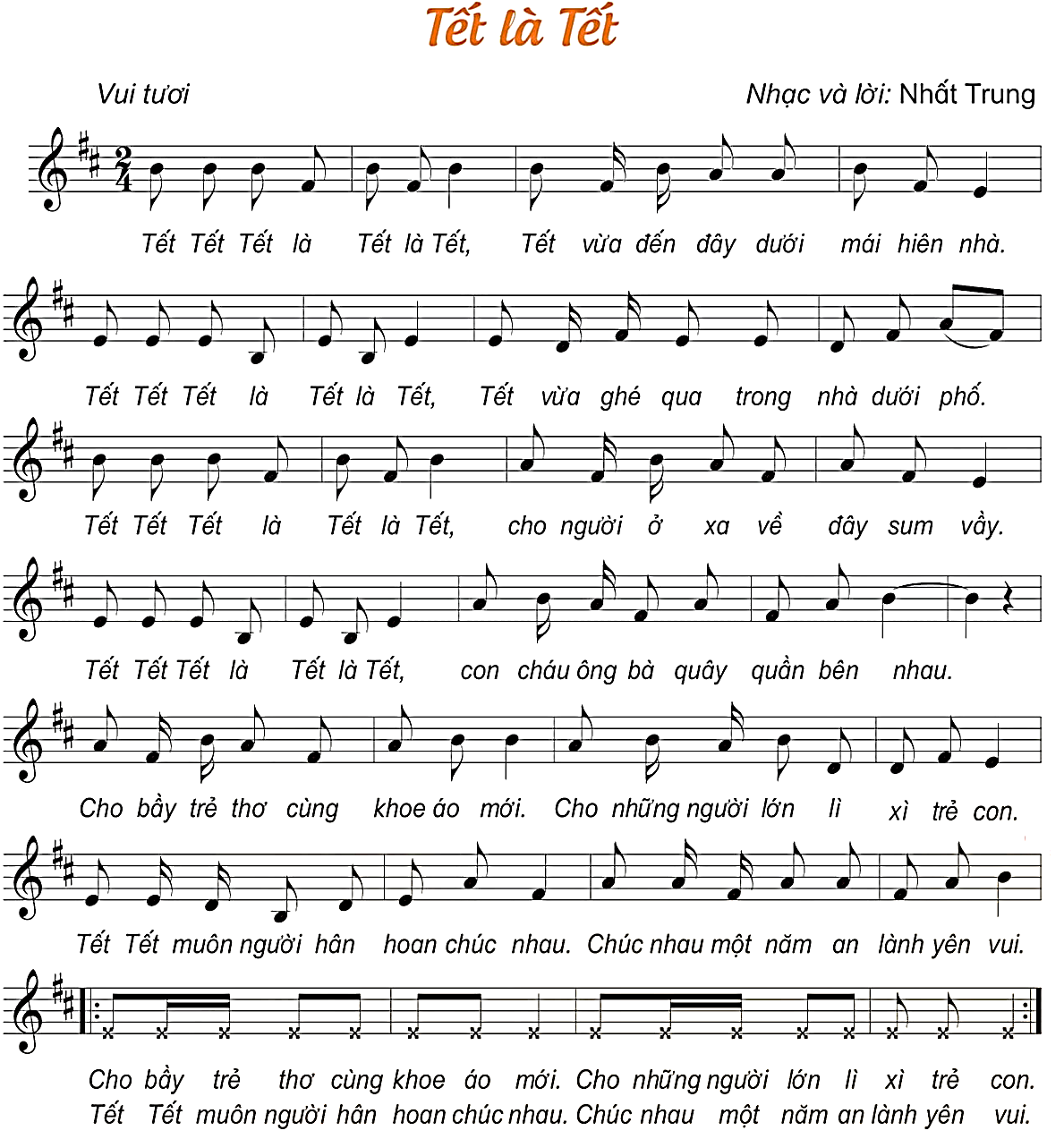 NHẠC ĐỆM
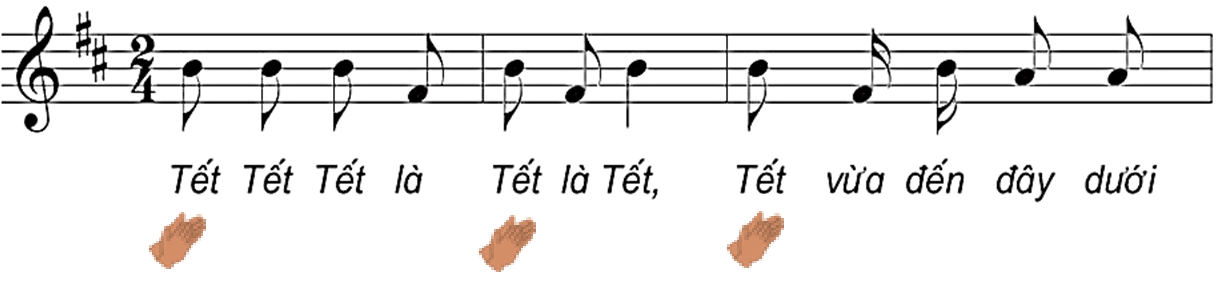 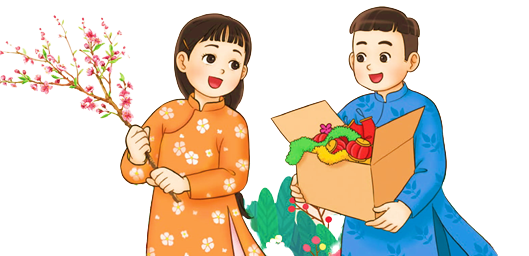 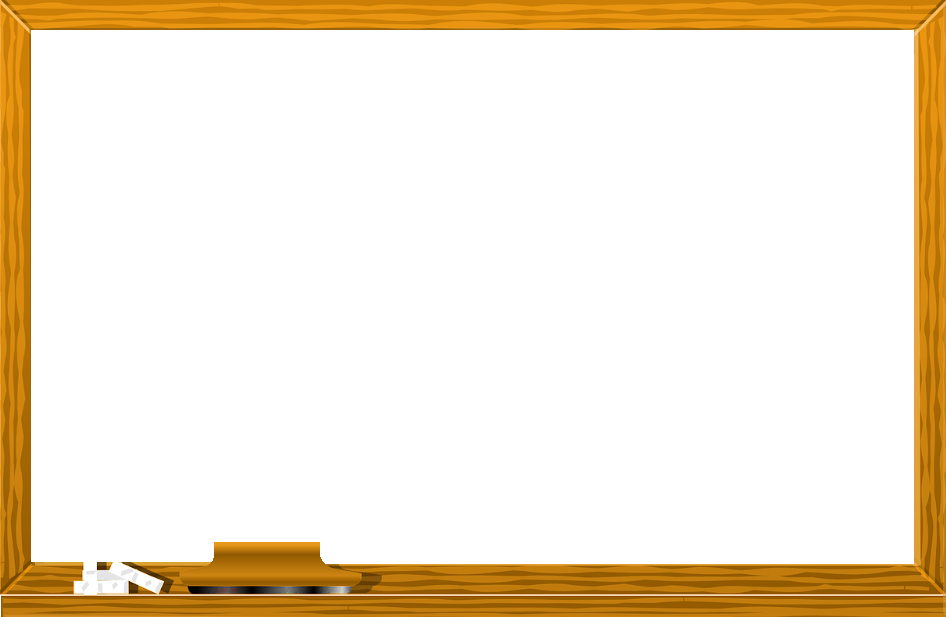 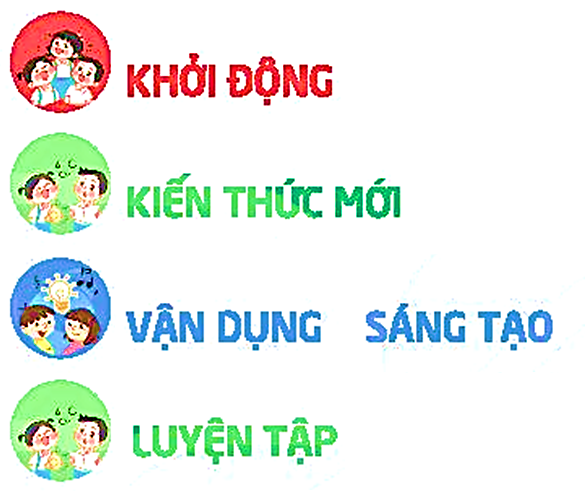 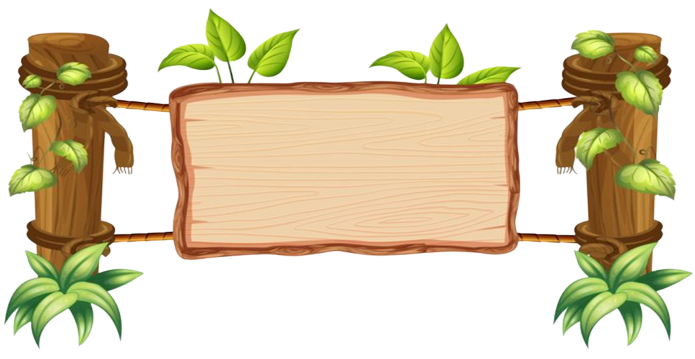 HÁT KẾT HỢP
VẬN ĐỘNG CƠ THỂ
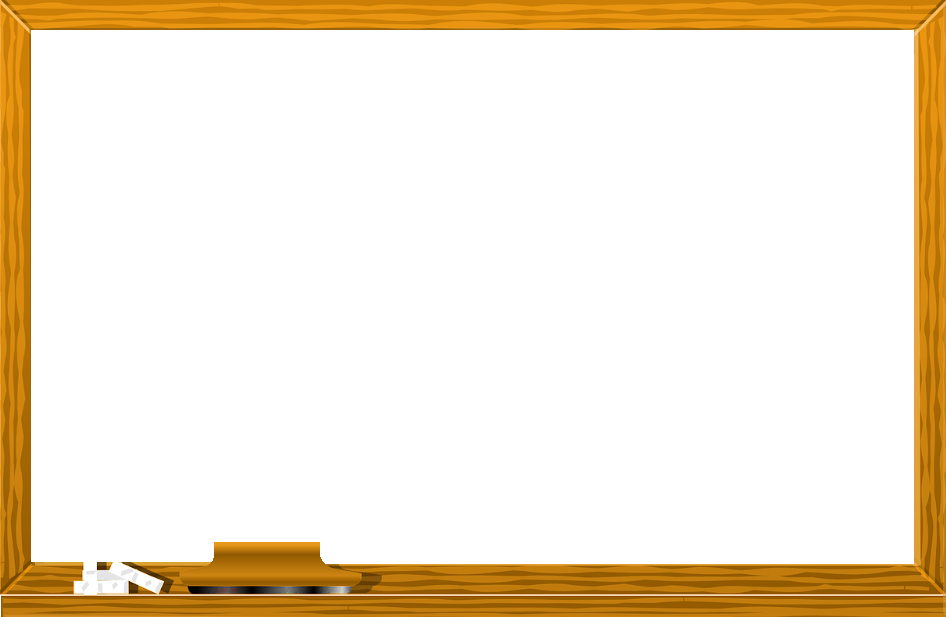 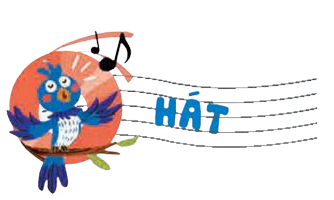 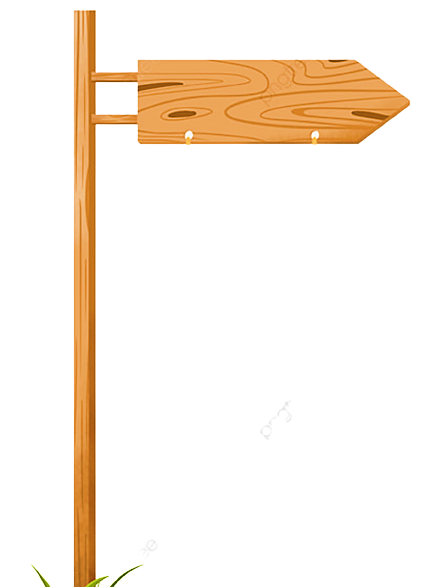 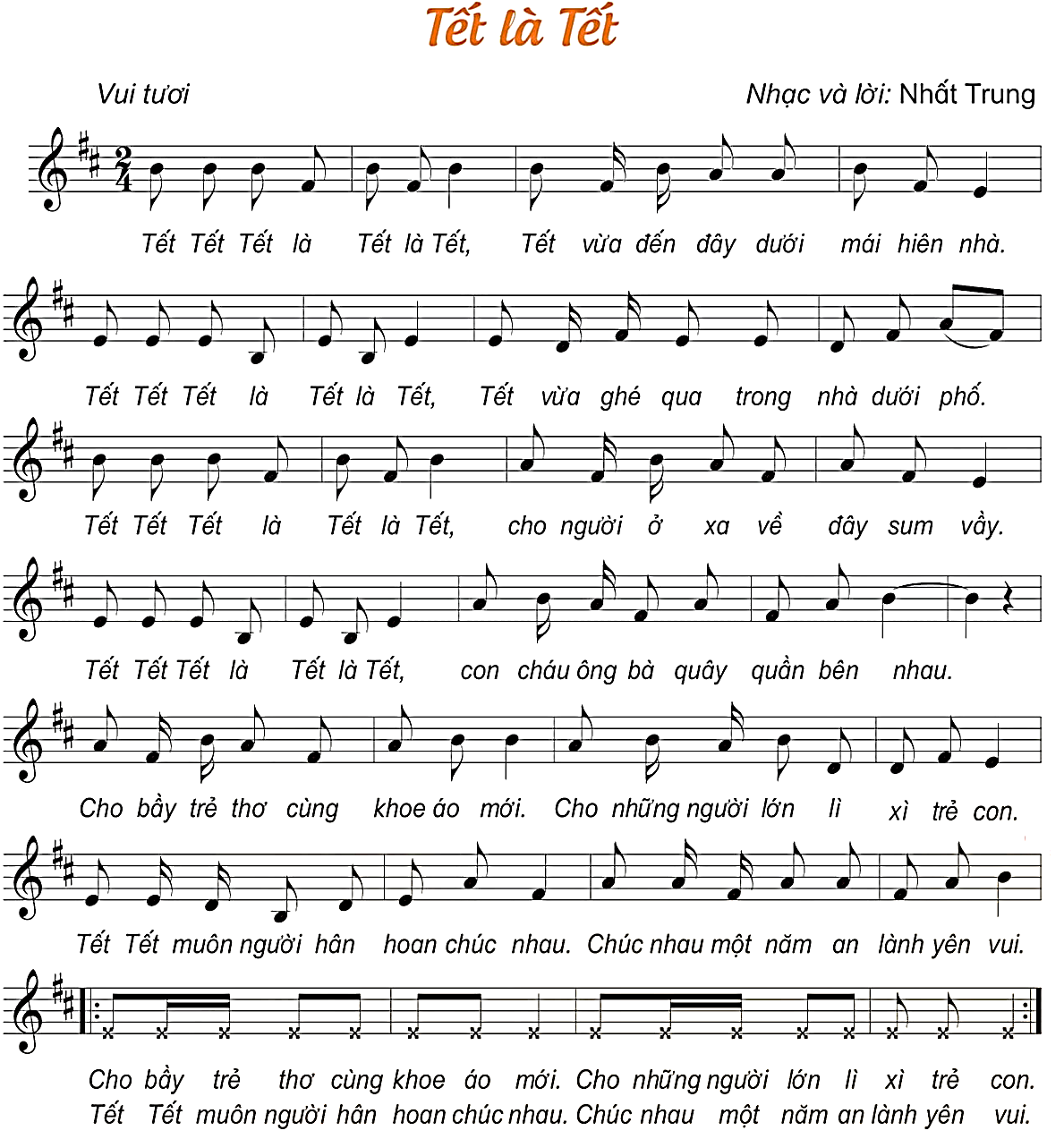 NHẠC ĐỆM
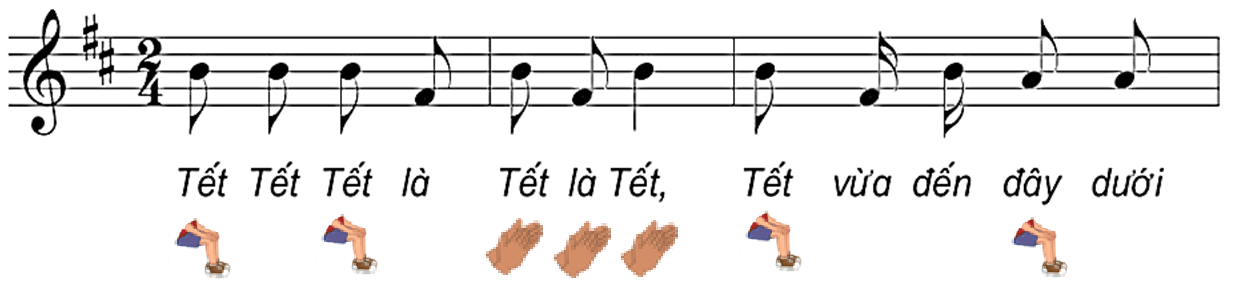 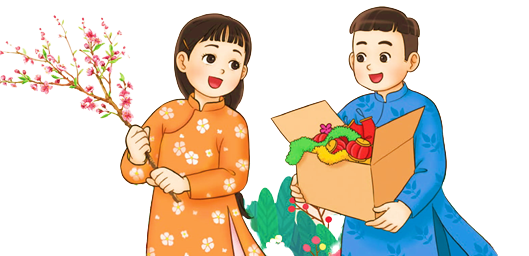 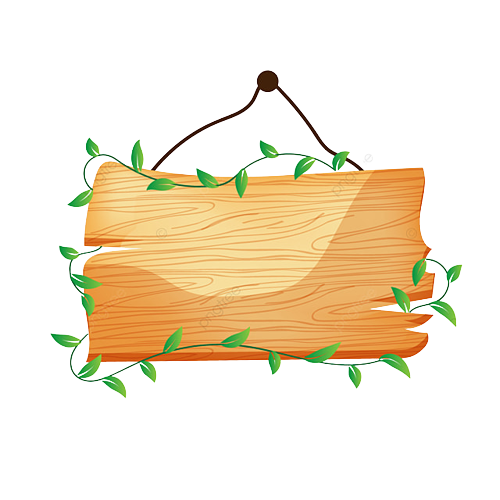 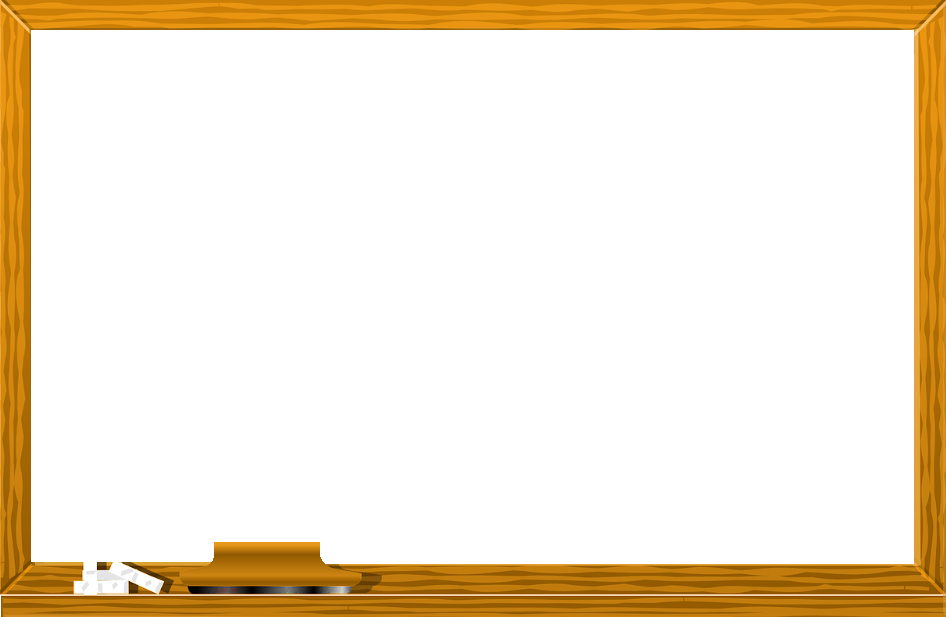 CÂU HỎI
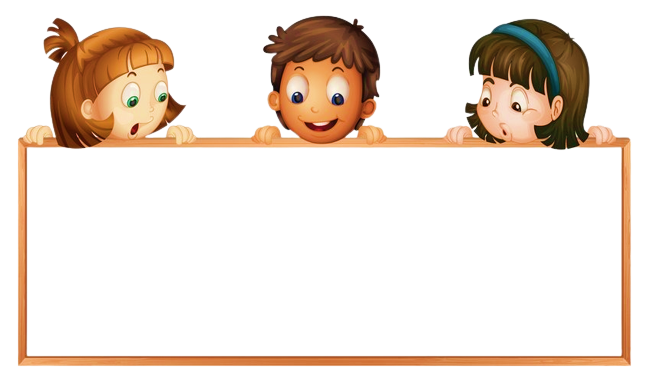 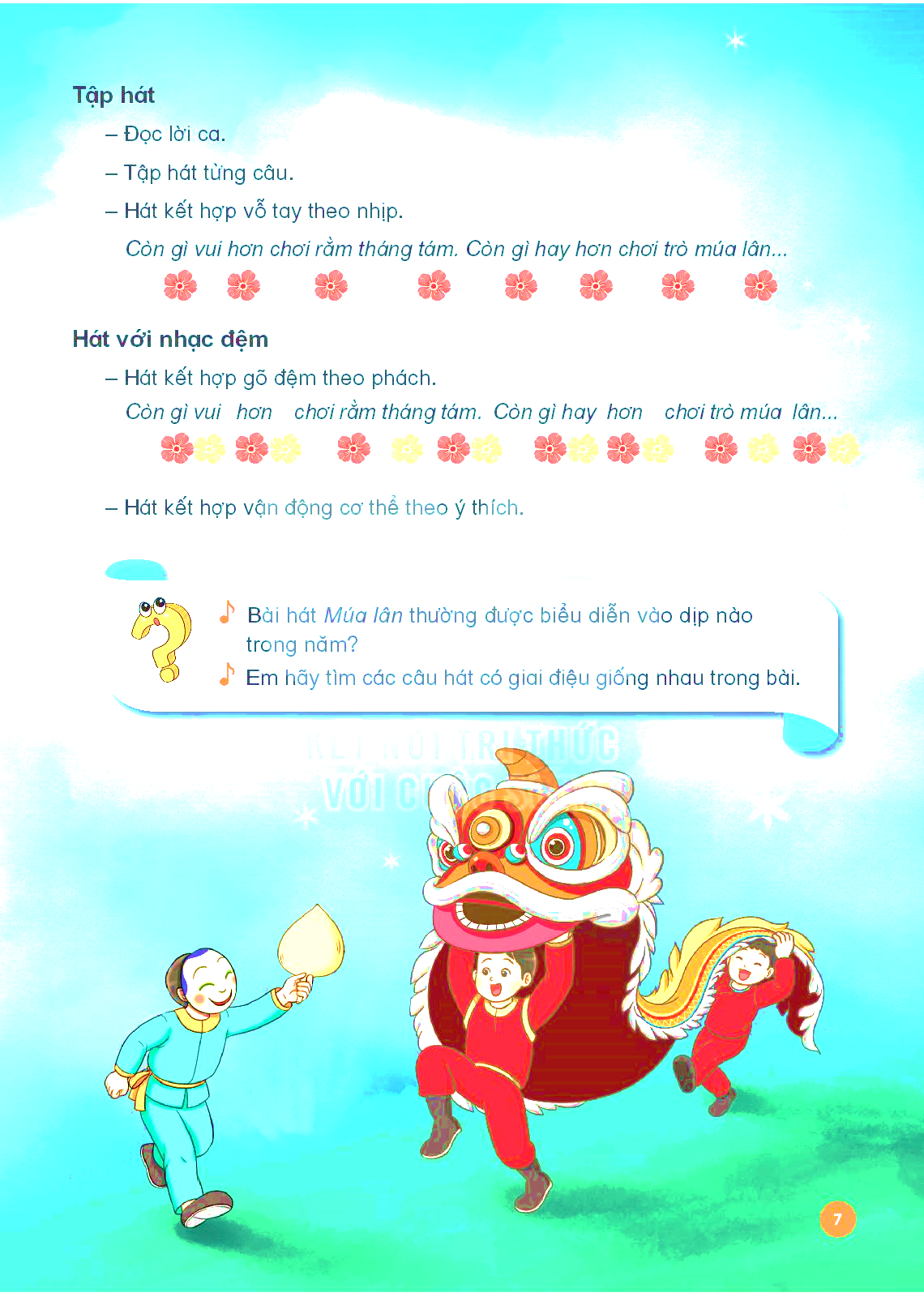 Nêu cảm nhận của em về giai điệu bài hát Tết là tết?
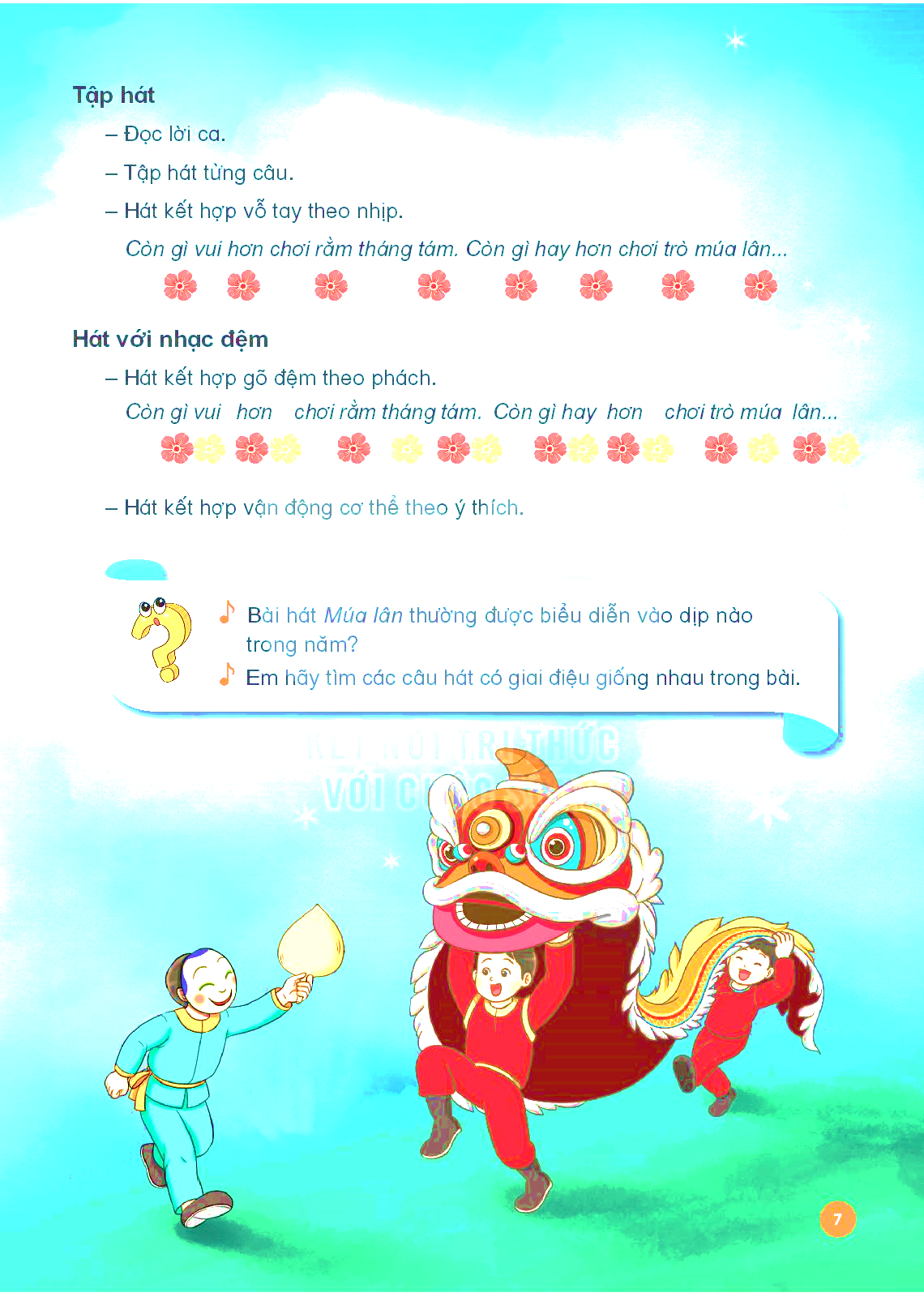 Nội dung bài hát nói về điều gì?
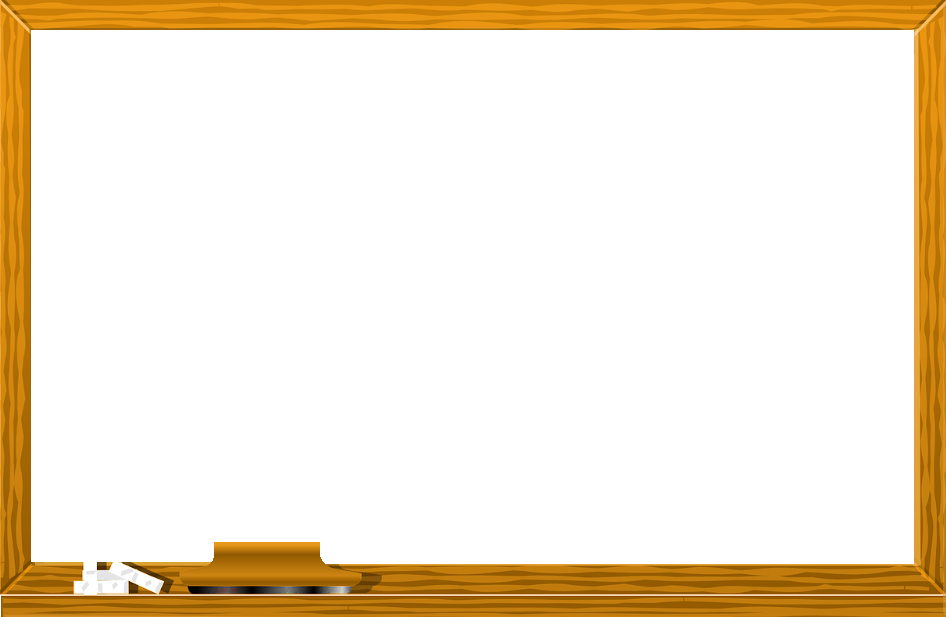 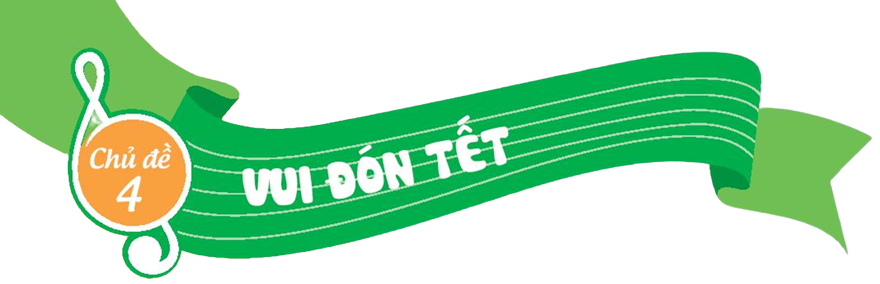 TIẾT 1
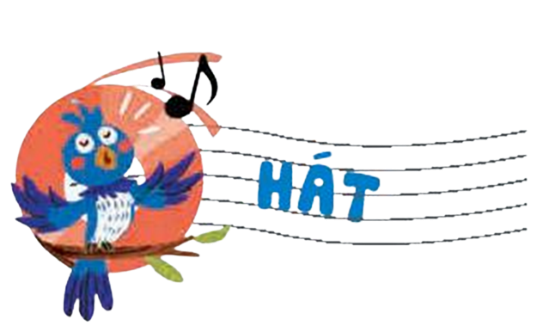 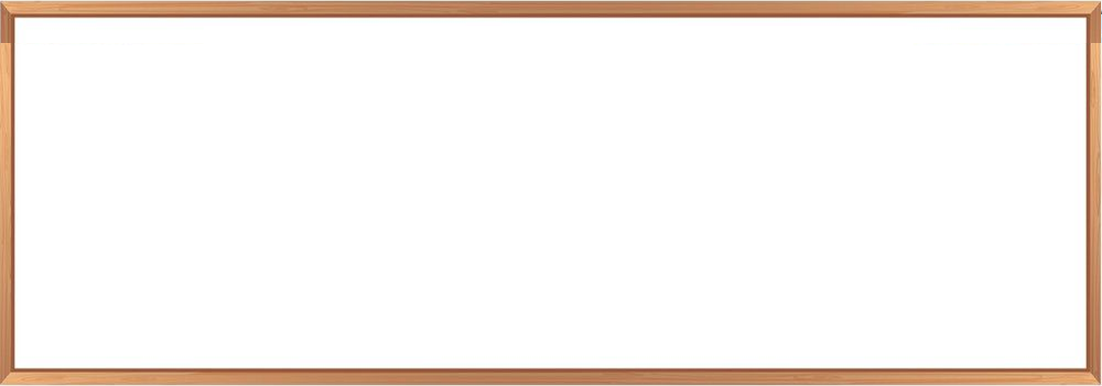 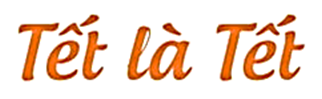 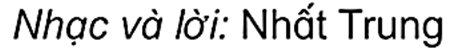